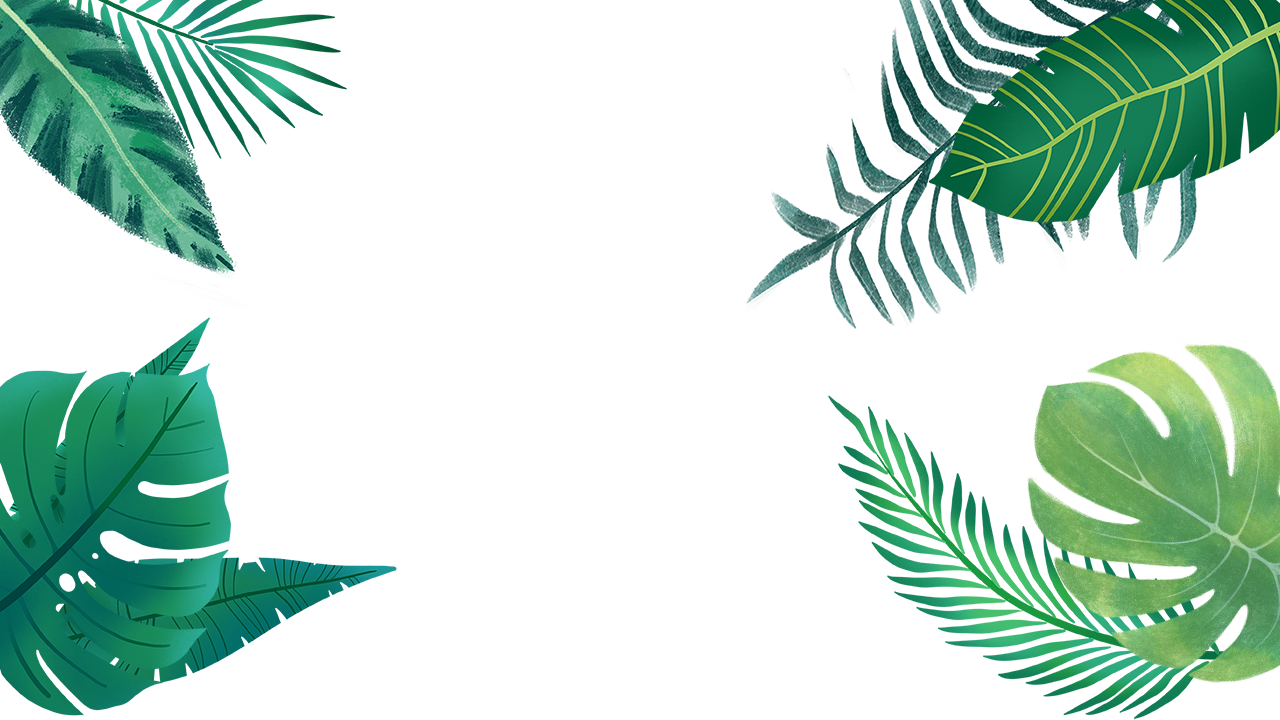 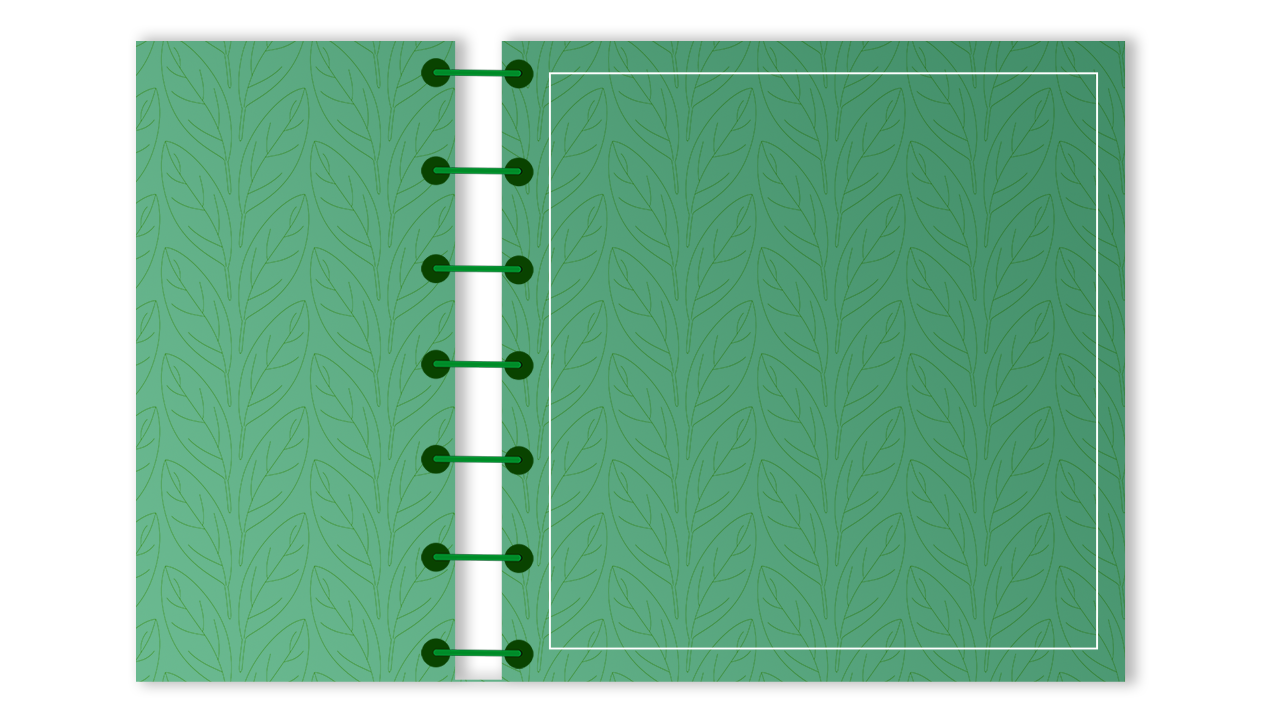 202X
Free 
PPT Templates
Insert the Subtitle of Your Presentation
Report ：freeppt7.com
Time ：202X
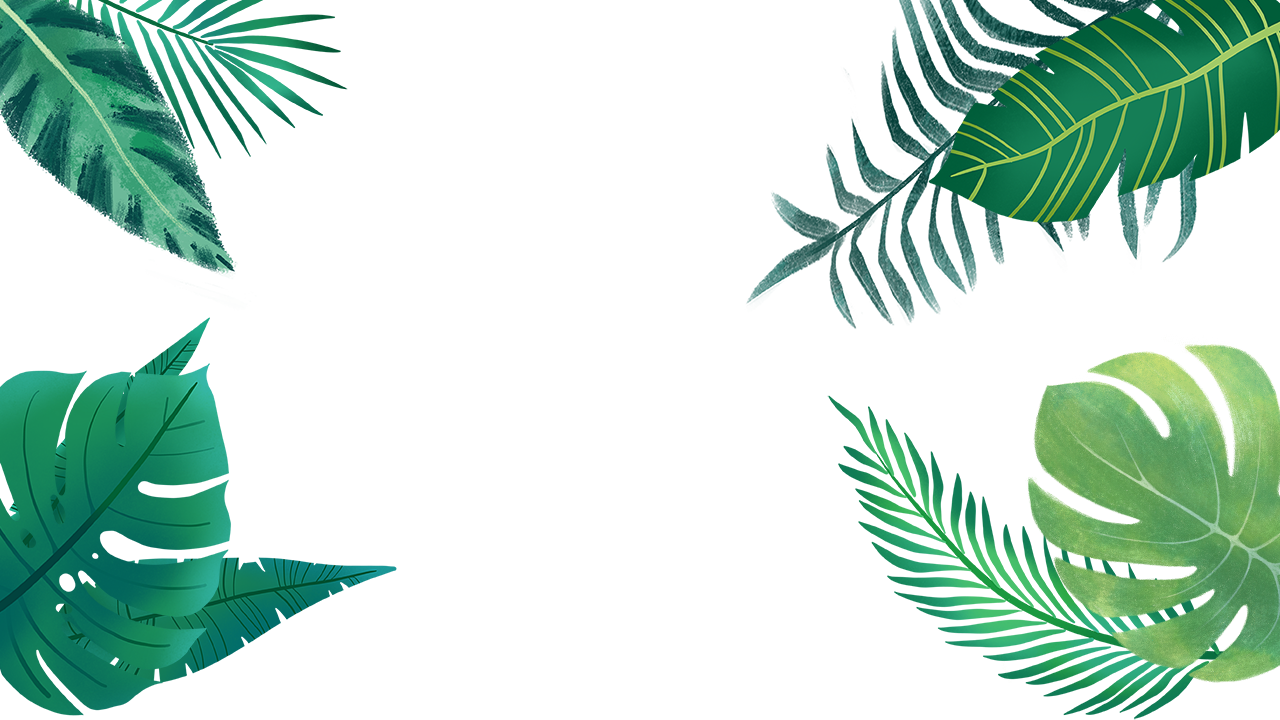 行业PPT模板http://www.1ppt.com/hangye/
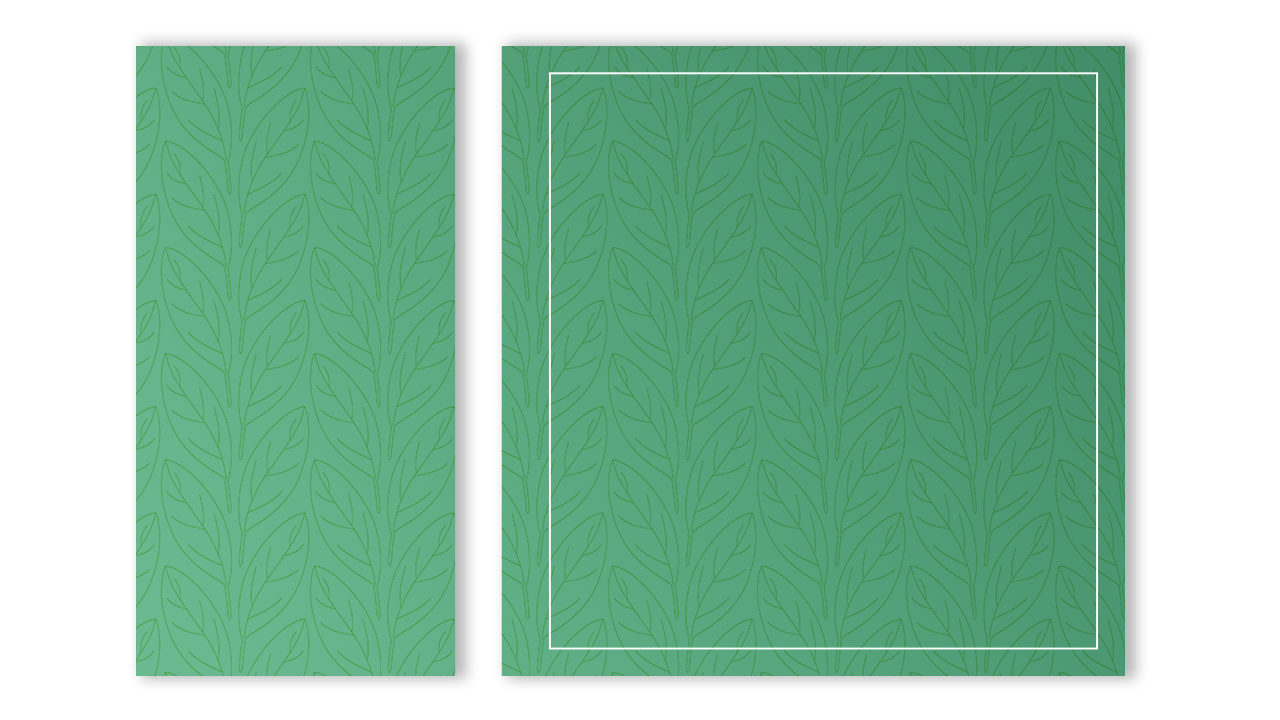 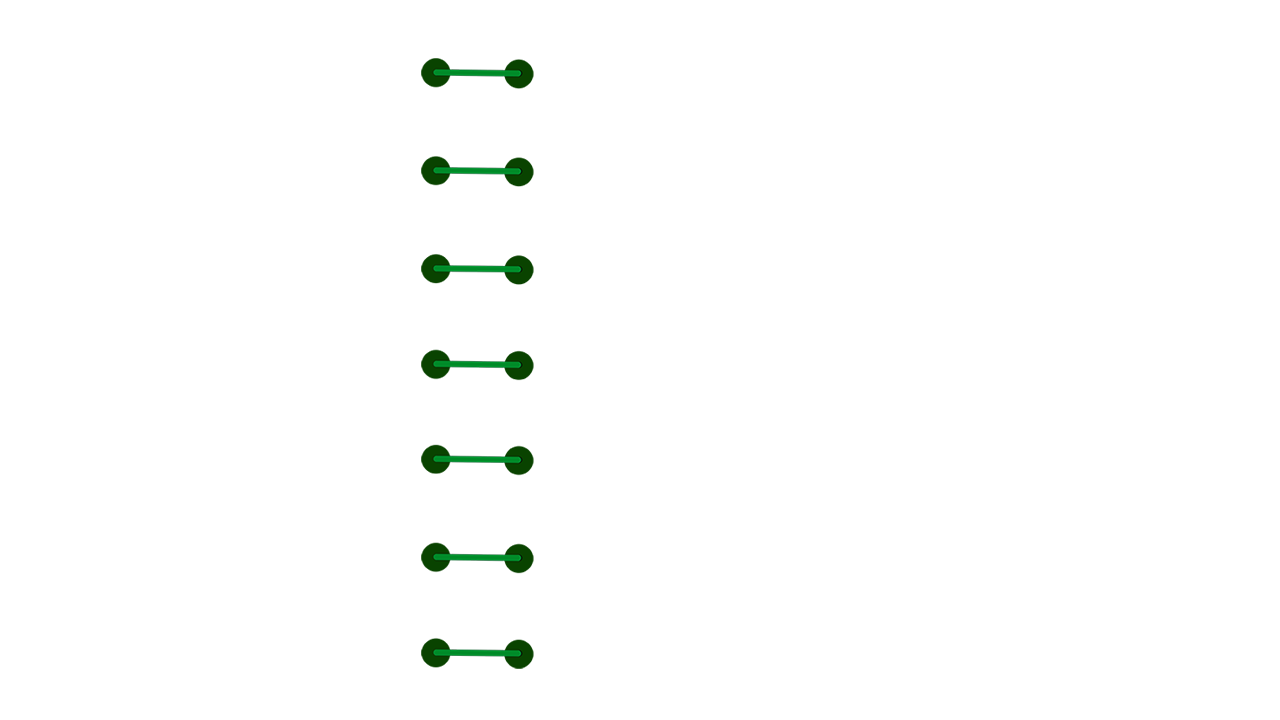 Add title text
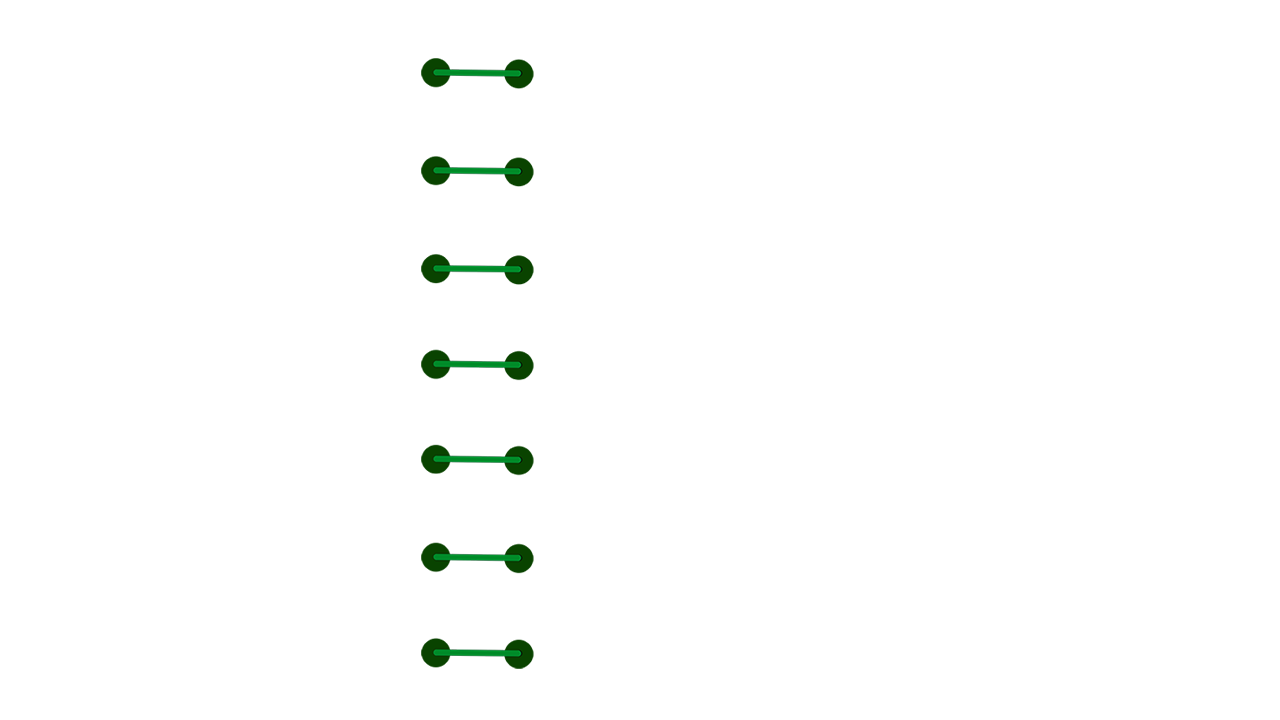 Add title text
CONTENT
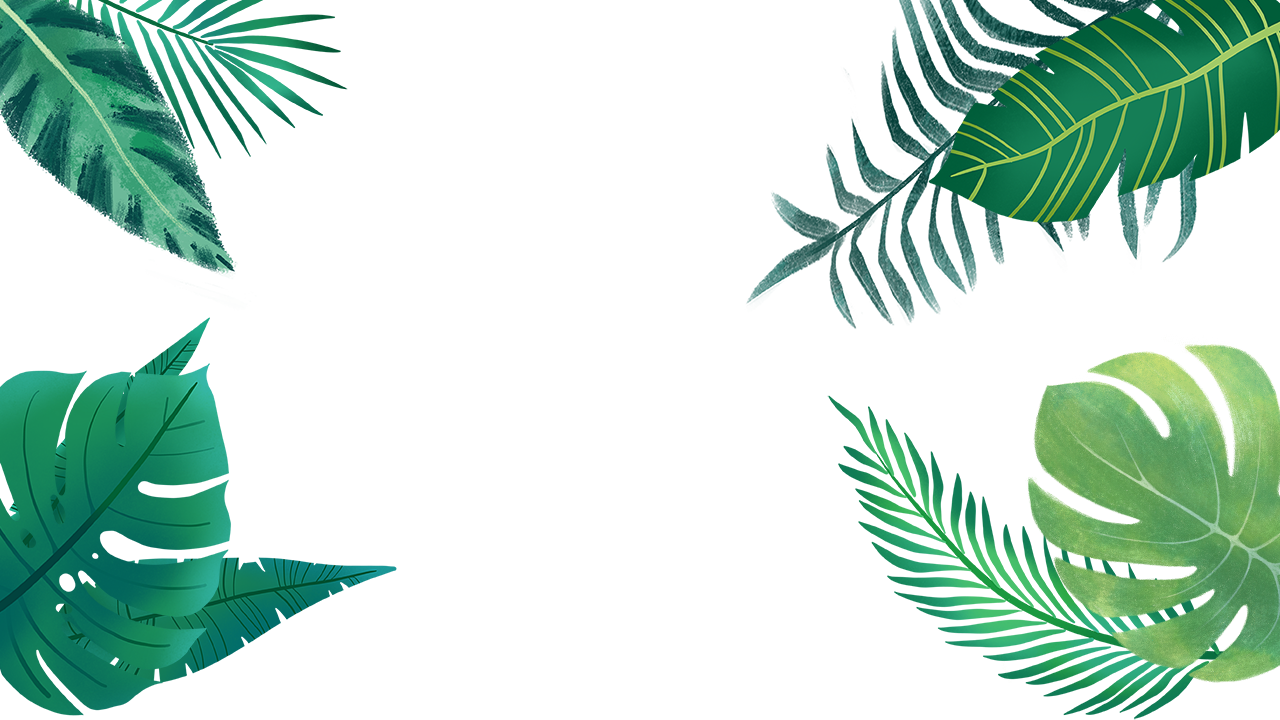 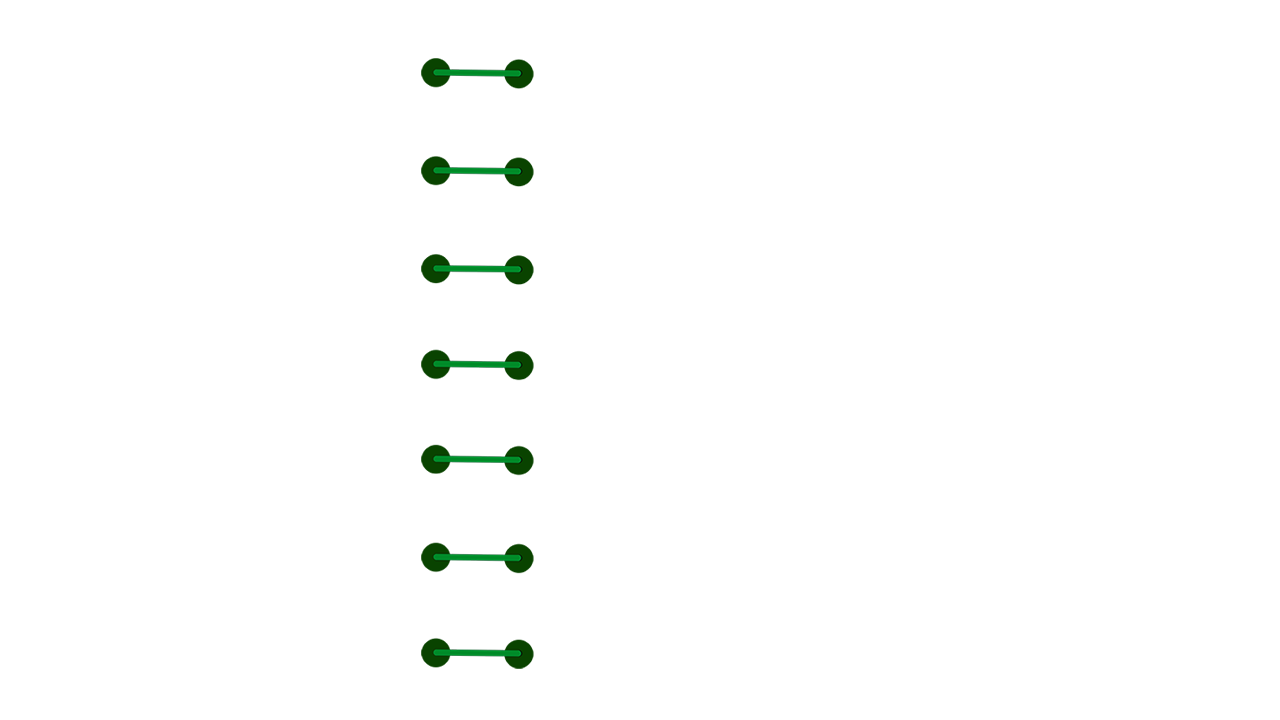 Add title text
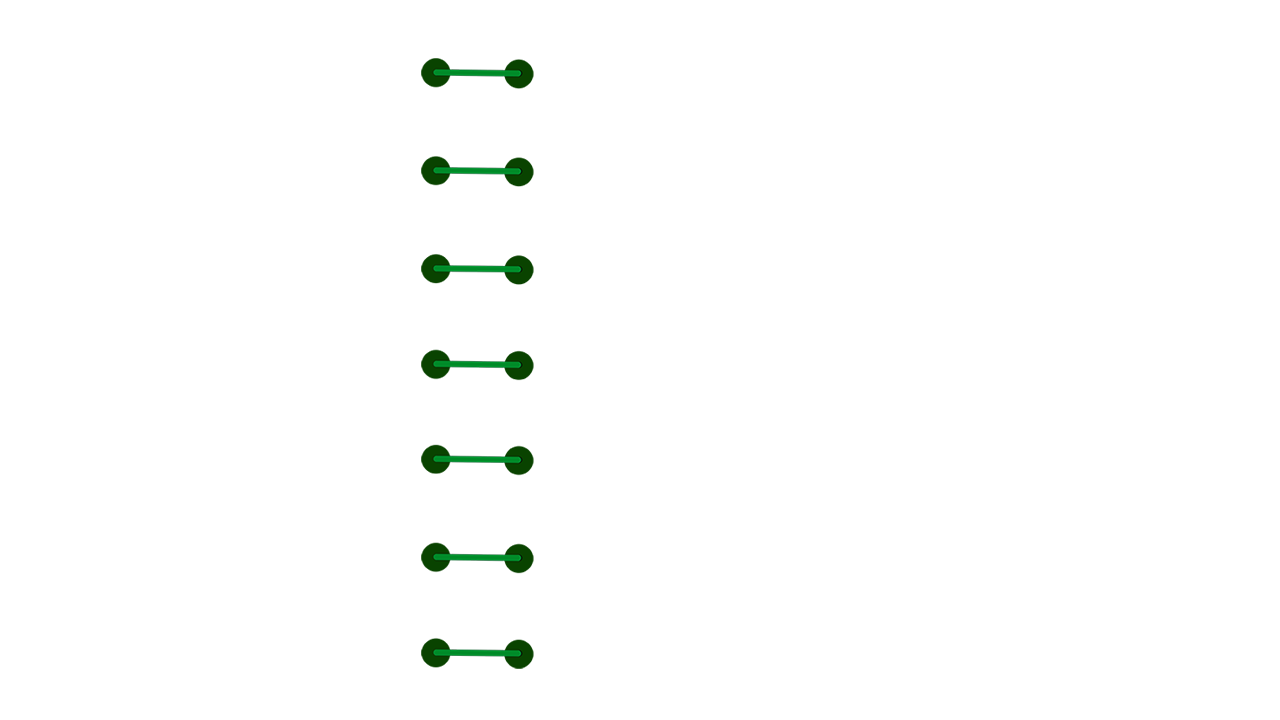 Add title text
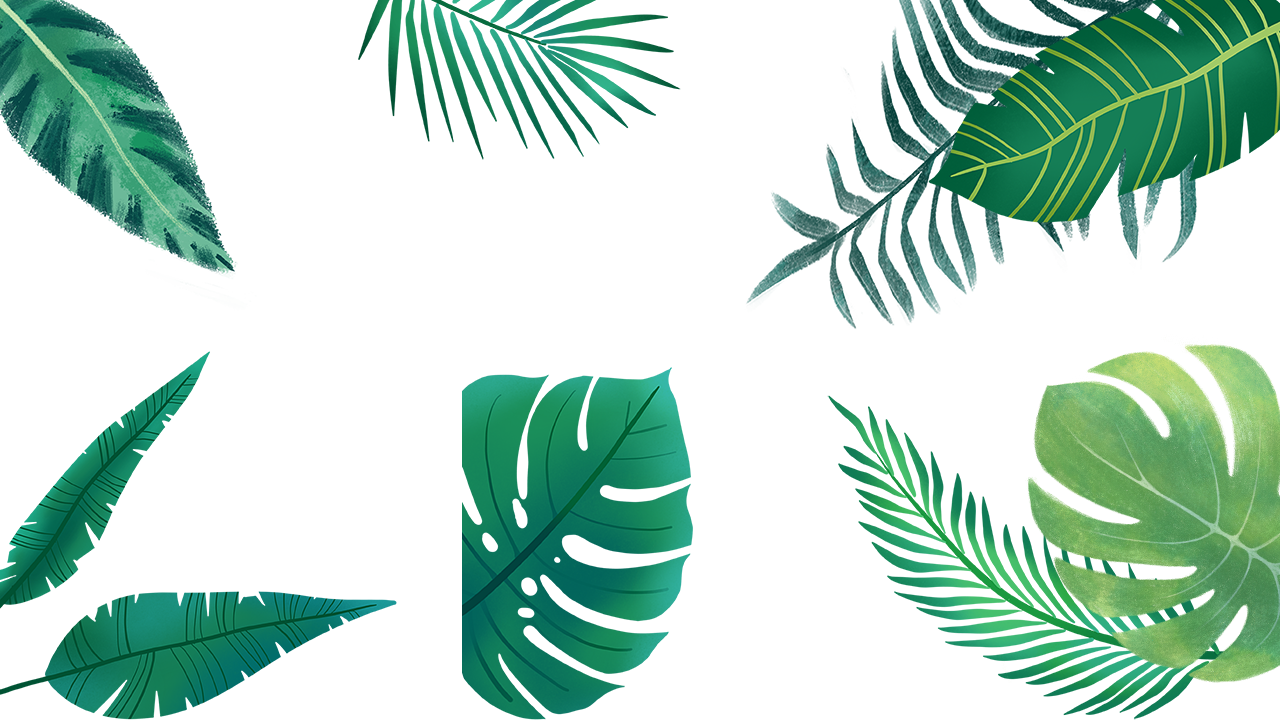 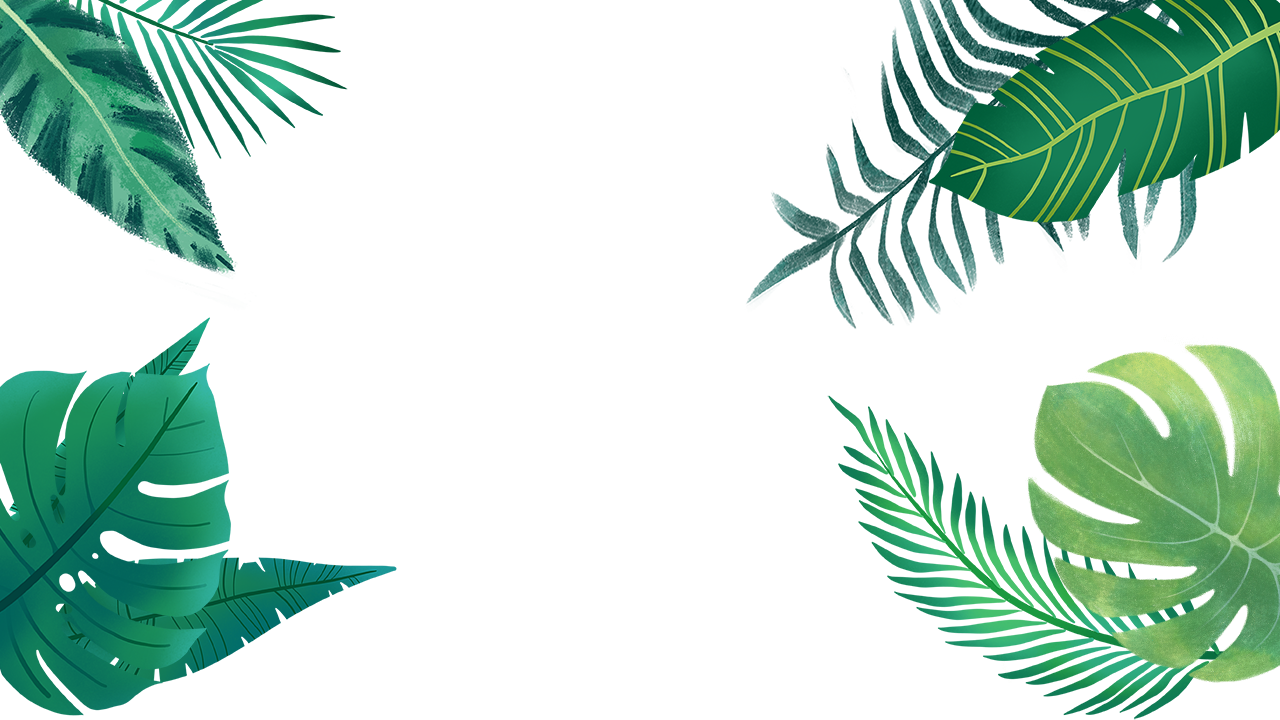 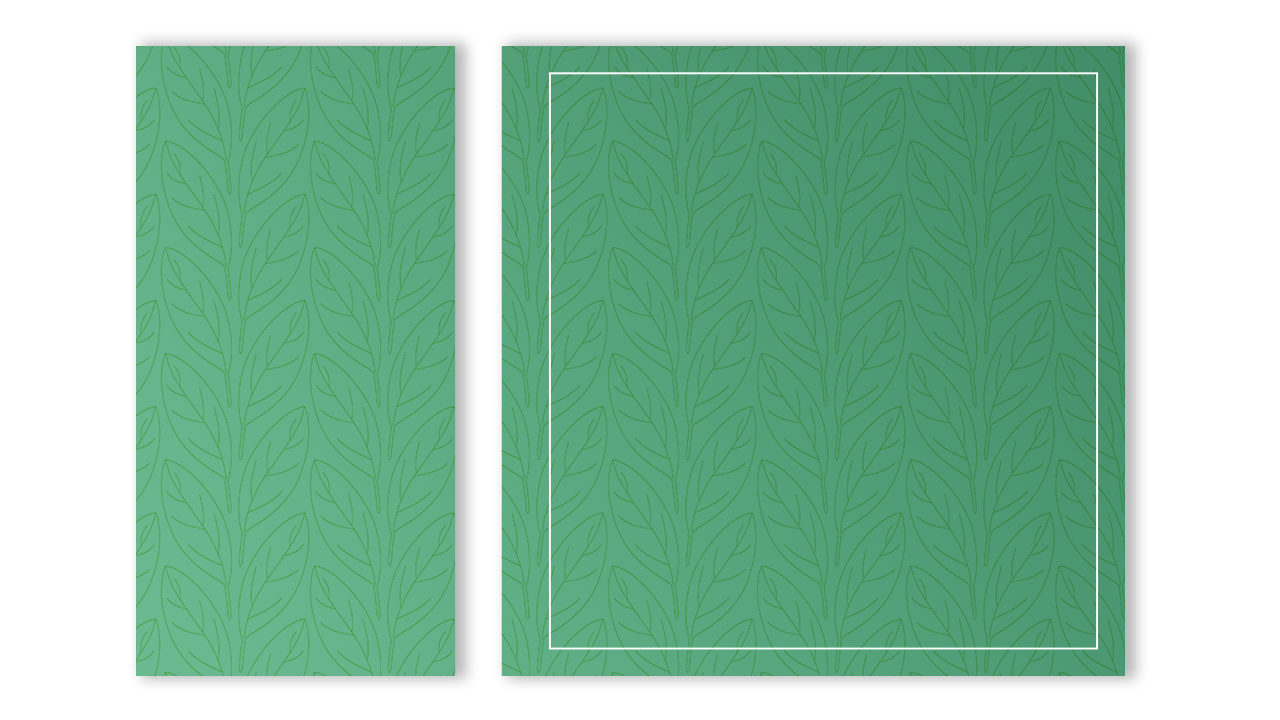 PART ONE
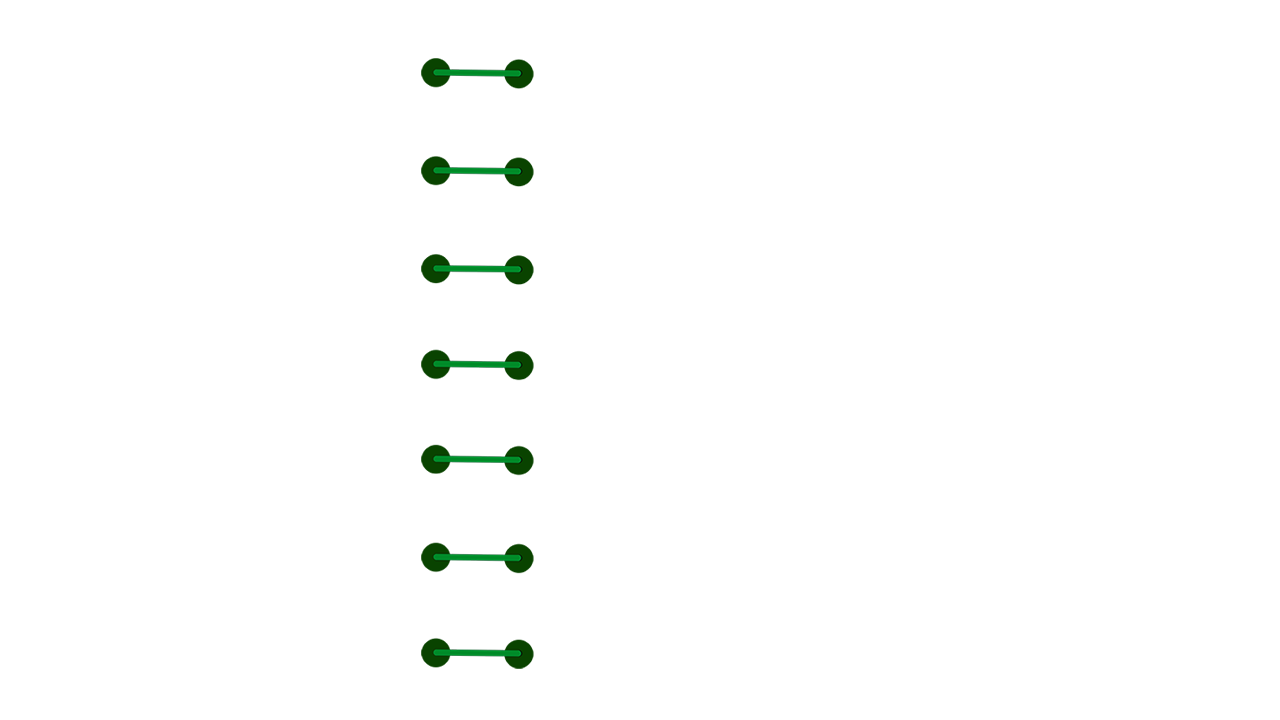 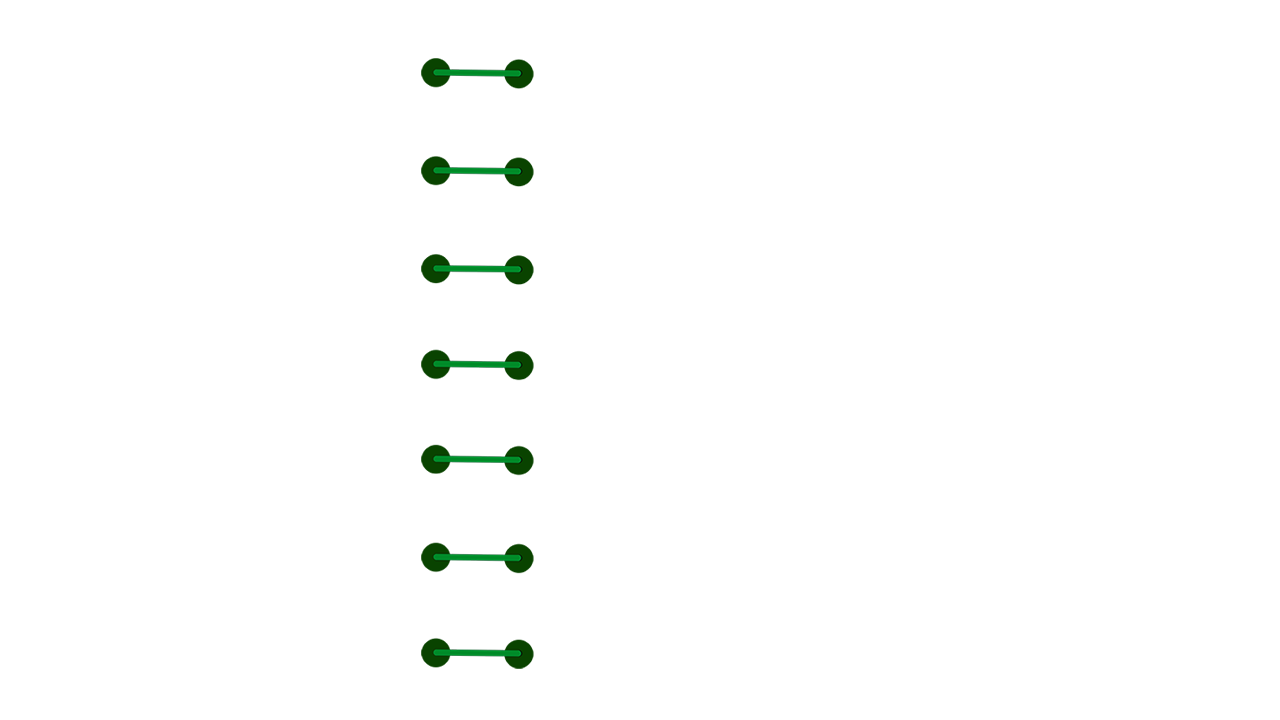 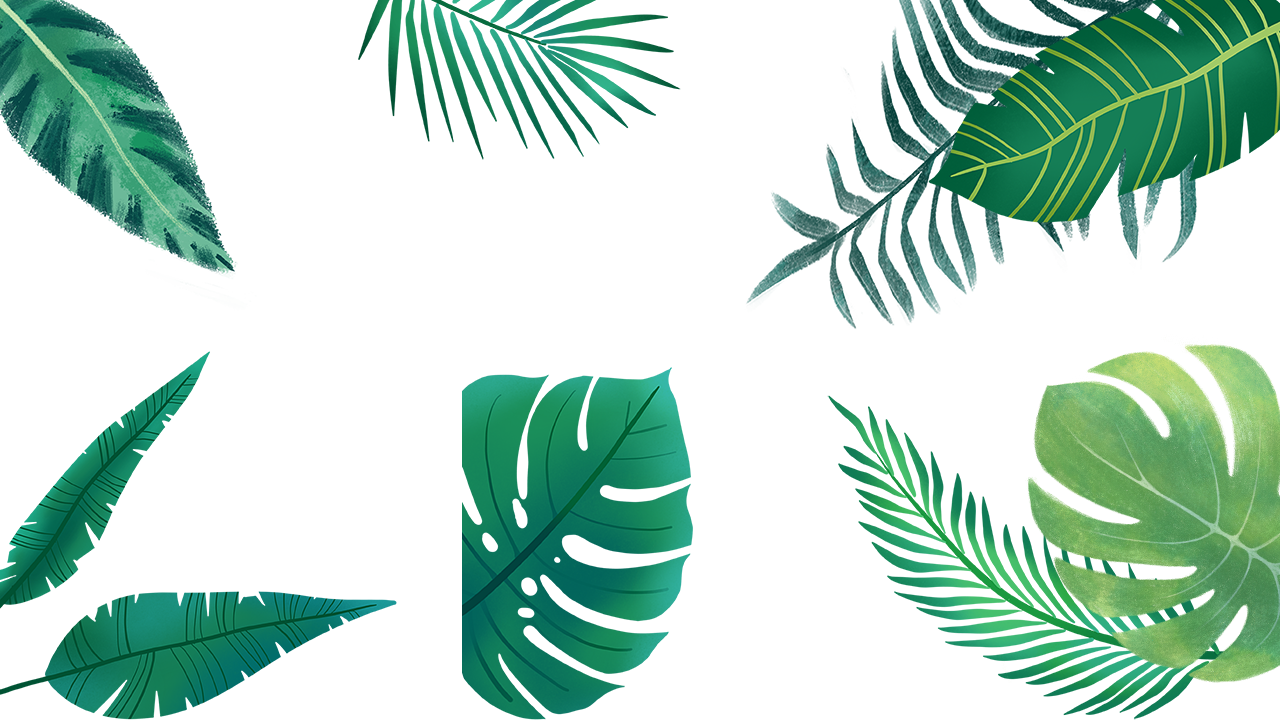 Add title text
Click here to add text content, such as keywords, some brief introductions, etc.
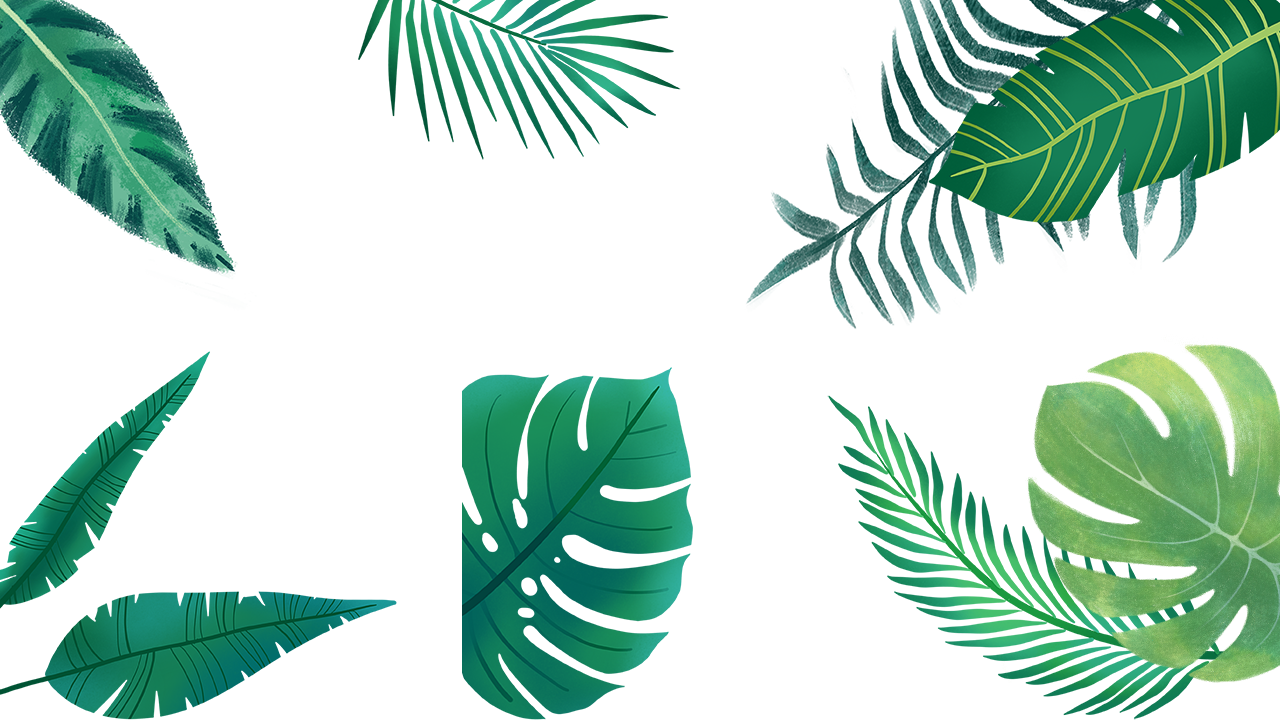 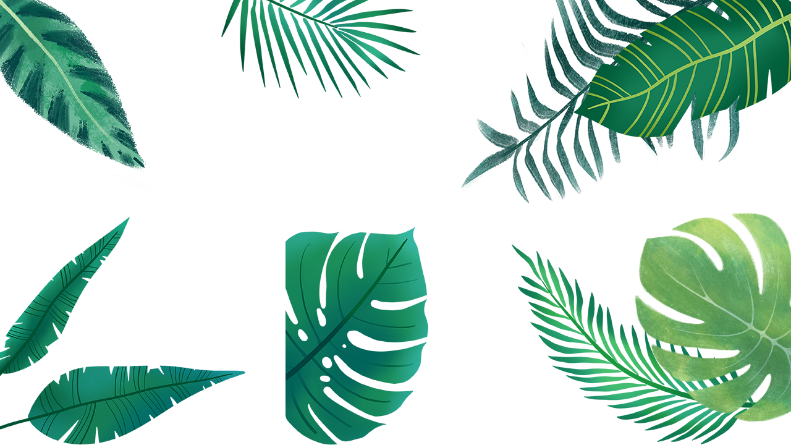 Add title text
Click here to add text content, such as keywords, some brief introductions, etc.
Add title
1
2
3
4
Click here to add text content, such as keywords, some brief introductions, etc.
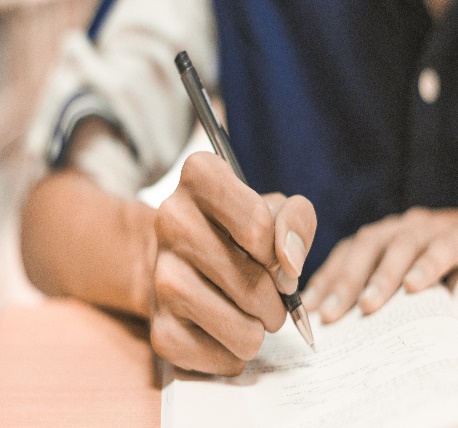 Add title
Add title
Click here to add text content, such as keywords, some brief introductions, etc.
Add title
Click here to add text content, such as keywords, some brief introductions, etc.
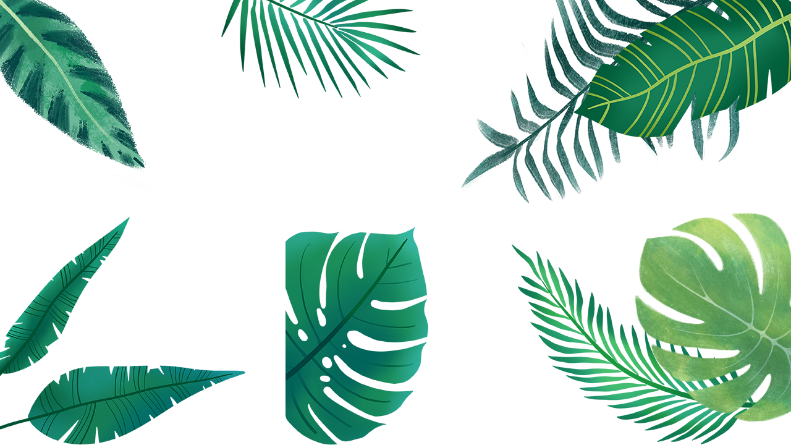 Add title text
Click here to add text content, such as keywords, some brief introductions, etc.
Click here to add text content, such as keywords, some brief introductions, etc.
Add title
Add title
Add title
Add title
Click here to add text content, such as keywords, some brief introductions, etc.
Click here to add text content, such as keywords, some brief introductions, etc.
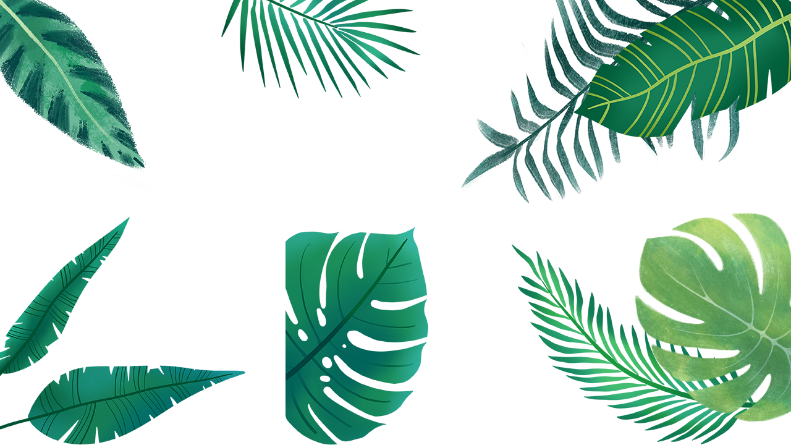 Add title text
Add title
Add title
Add title
Add title
Add title
Add title
Add title
Click here to add content, content to match the title.
Click here to add content, content to match the title.
Click here to add content, content to match the title.
Click here to add content, content to match the title.
02
07
01
05
04
03
06
Click here to add content, content to match the title.
Click here to add content, content to match the title.
Click here to add content, content to match the title.
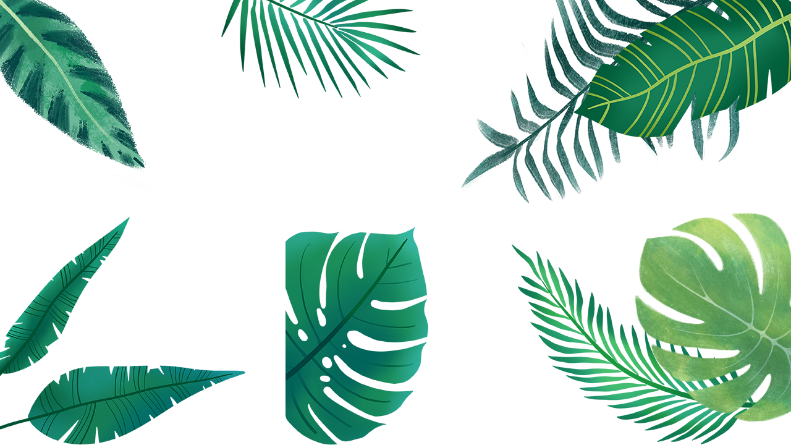 Add title text
Add title text
Add title
Click here to add text content, such as keywords, some brief introductions, etc.
Add title
Click here to add text content, such as keywords, some brief introductions, etc.
Click here to add text content, such as keywords, some brief introductions, etc. Click here to add text content, such as keywords, some brief introductions, etc.
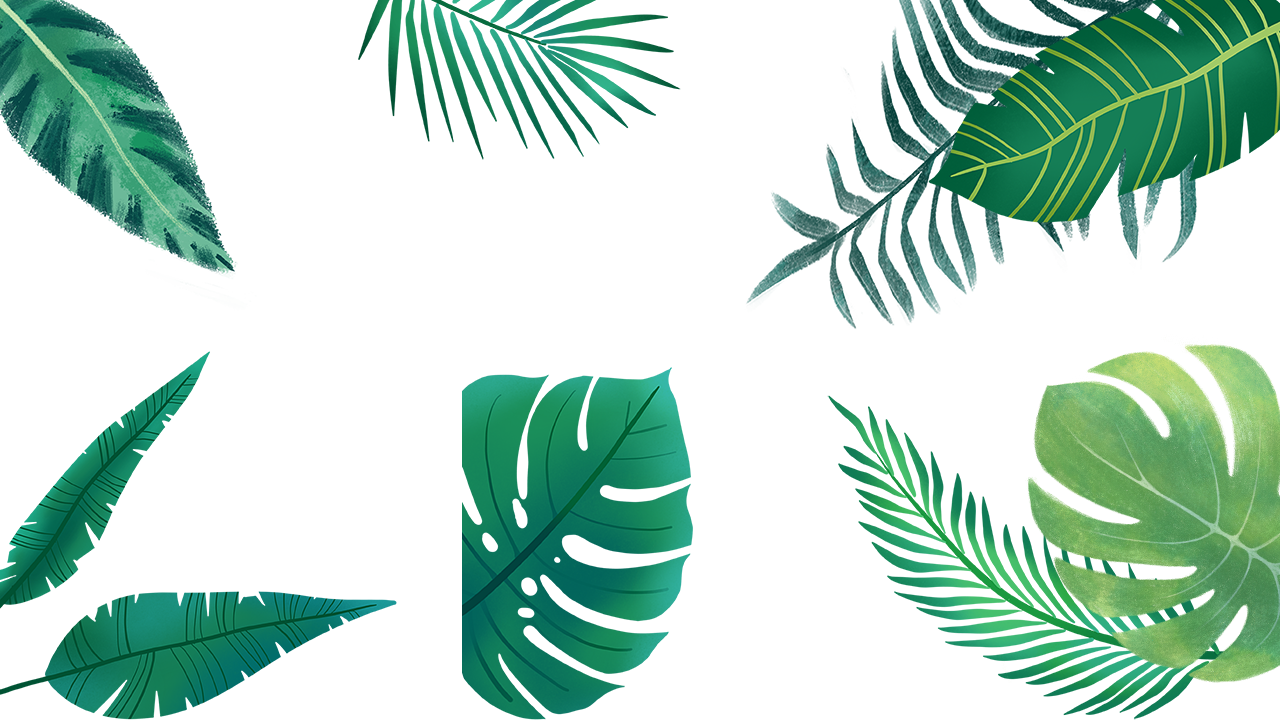 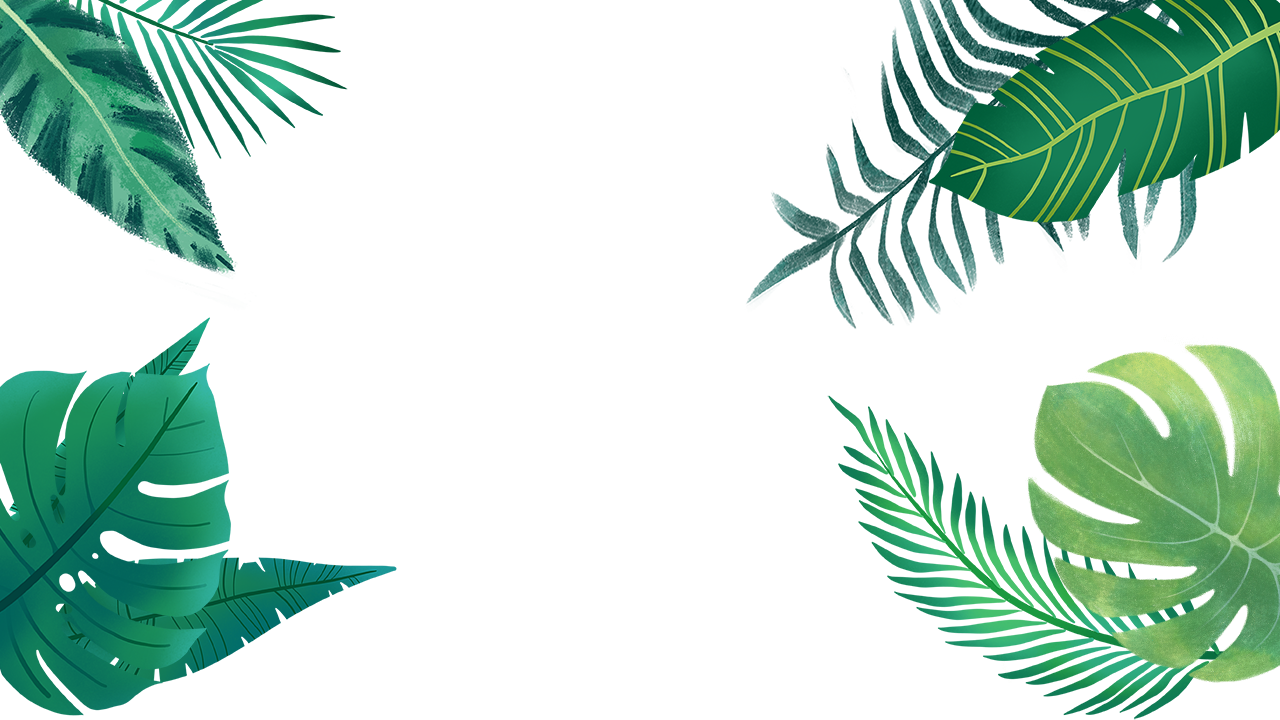 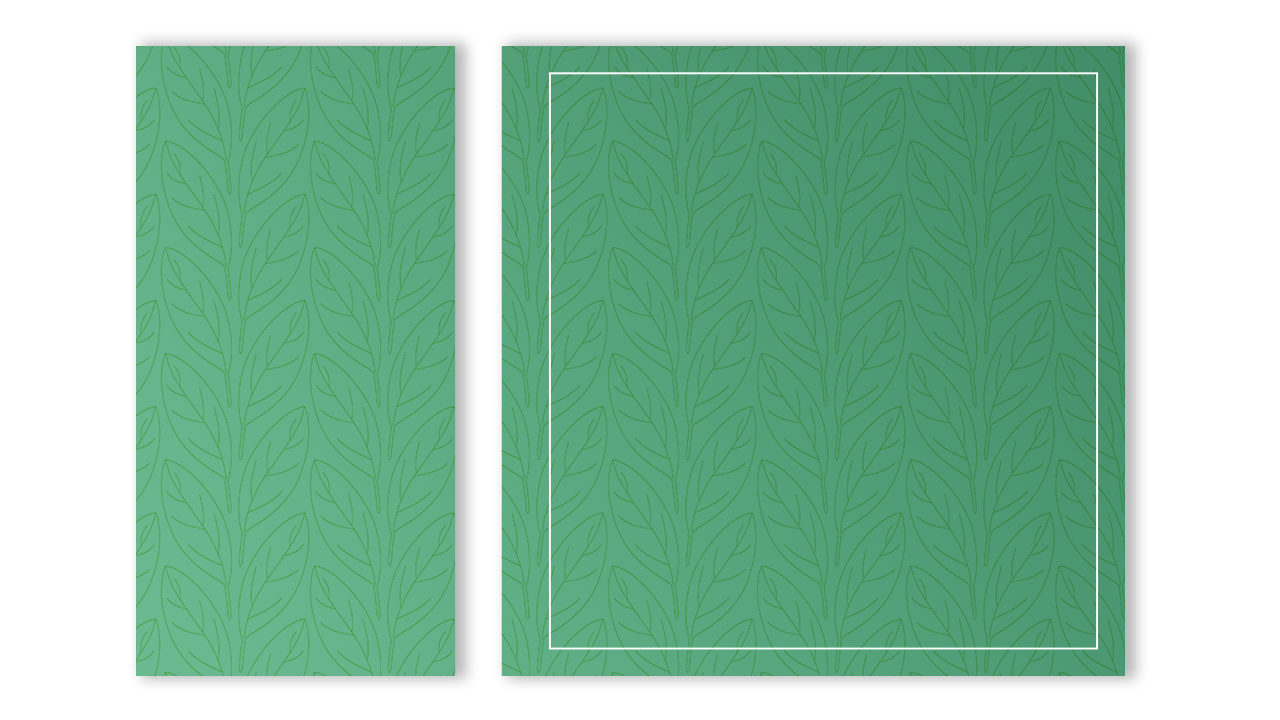 PART TWO
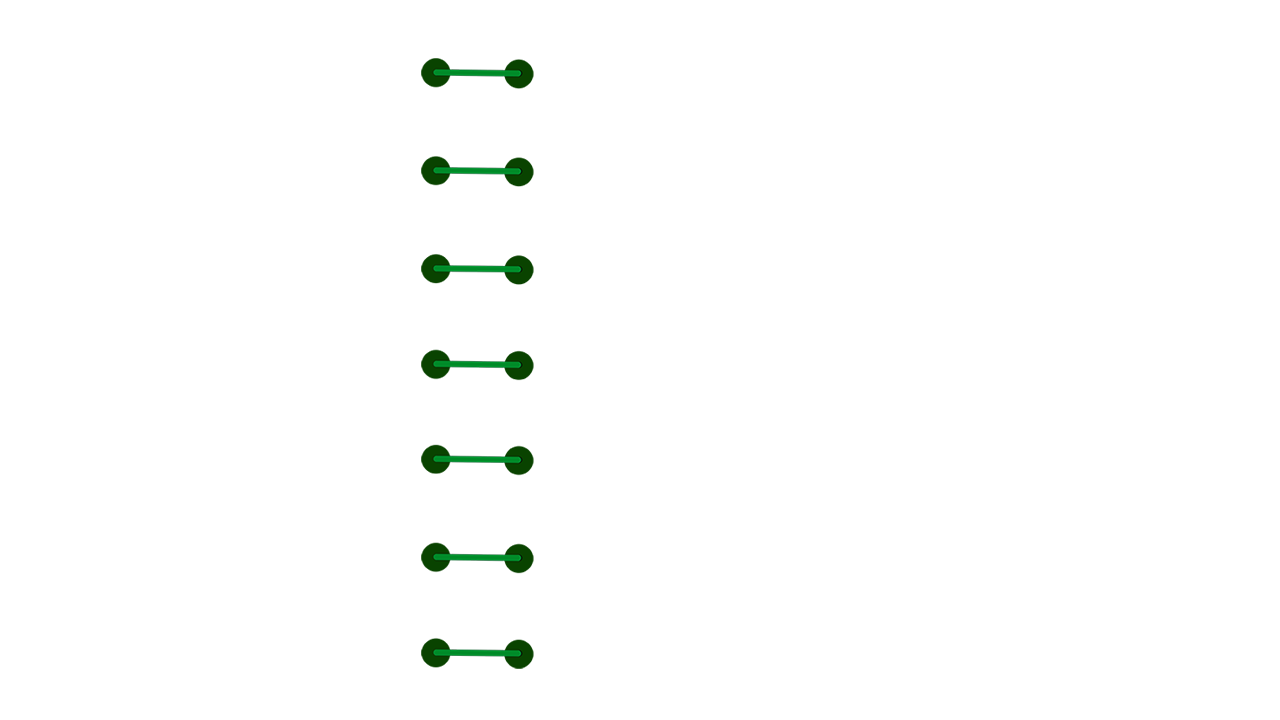 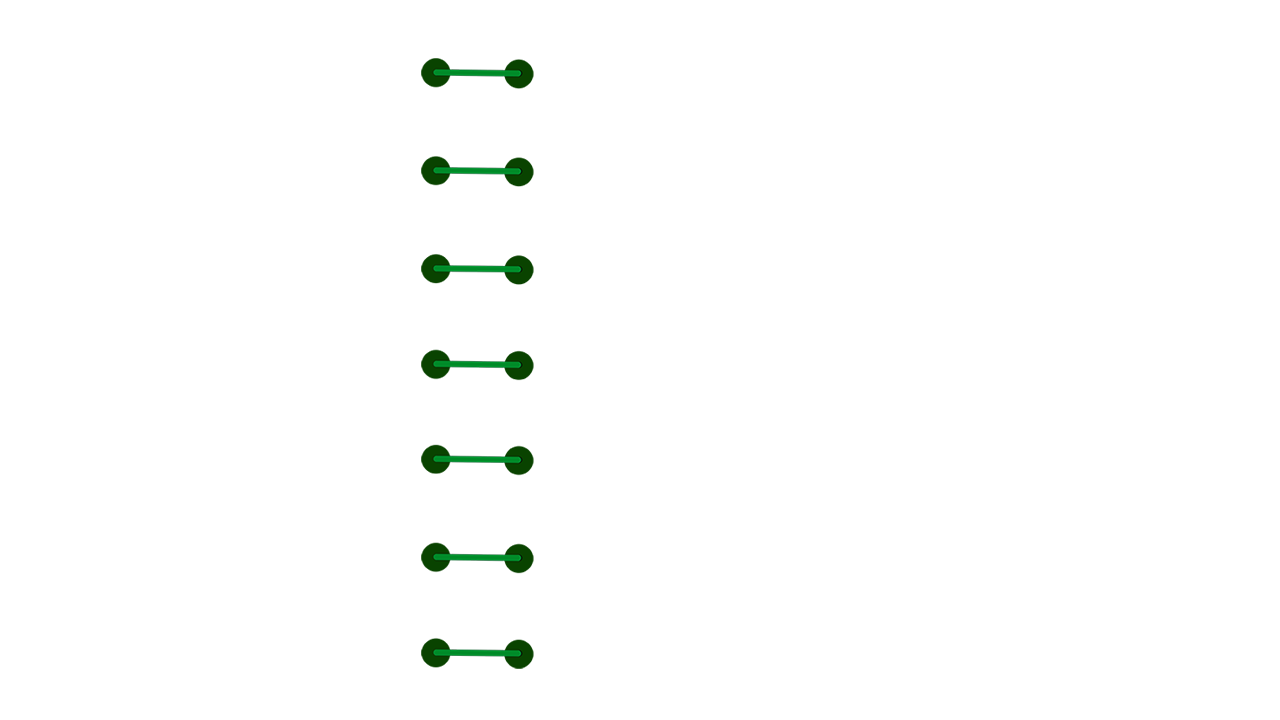 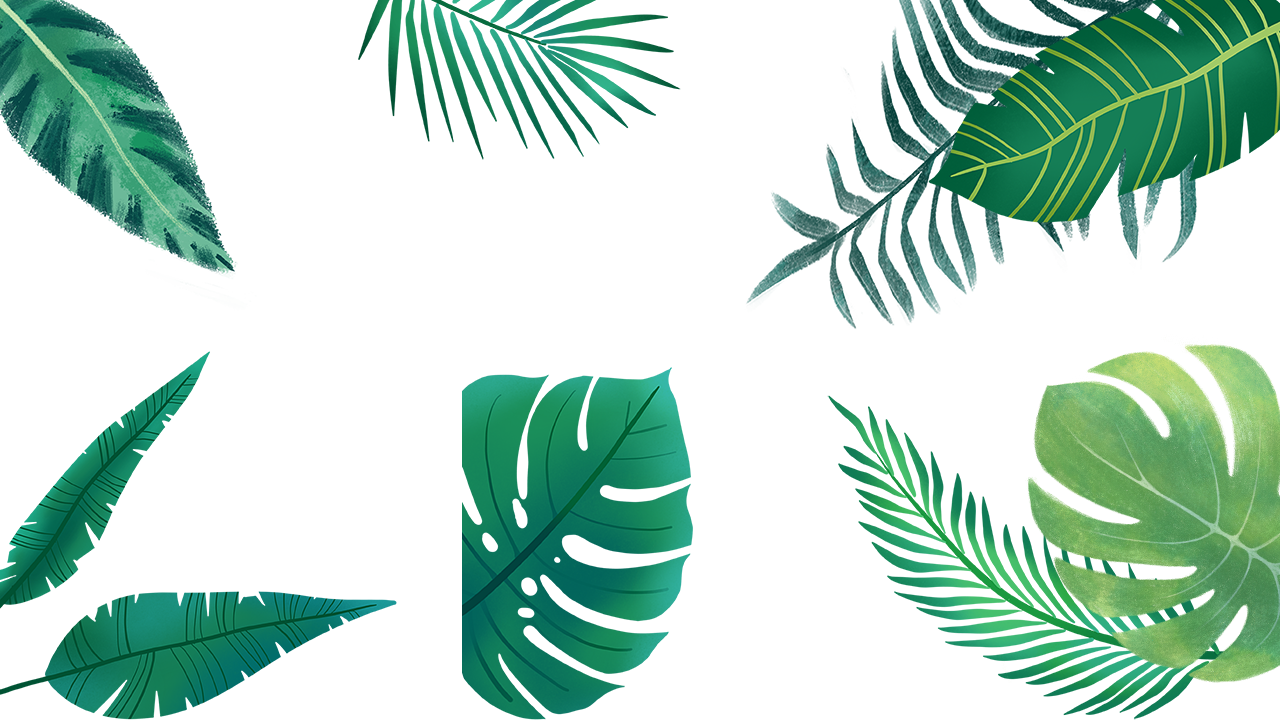 Add title text
Click here to add text content, such as keywords, some brief introductions, etc.
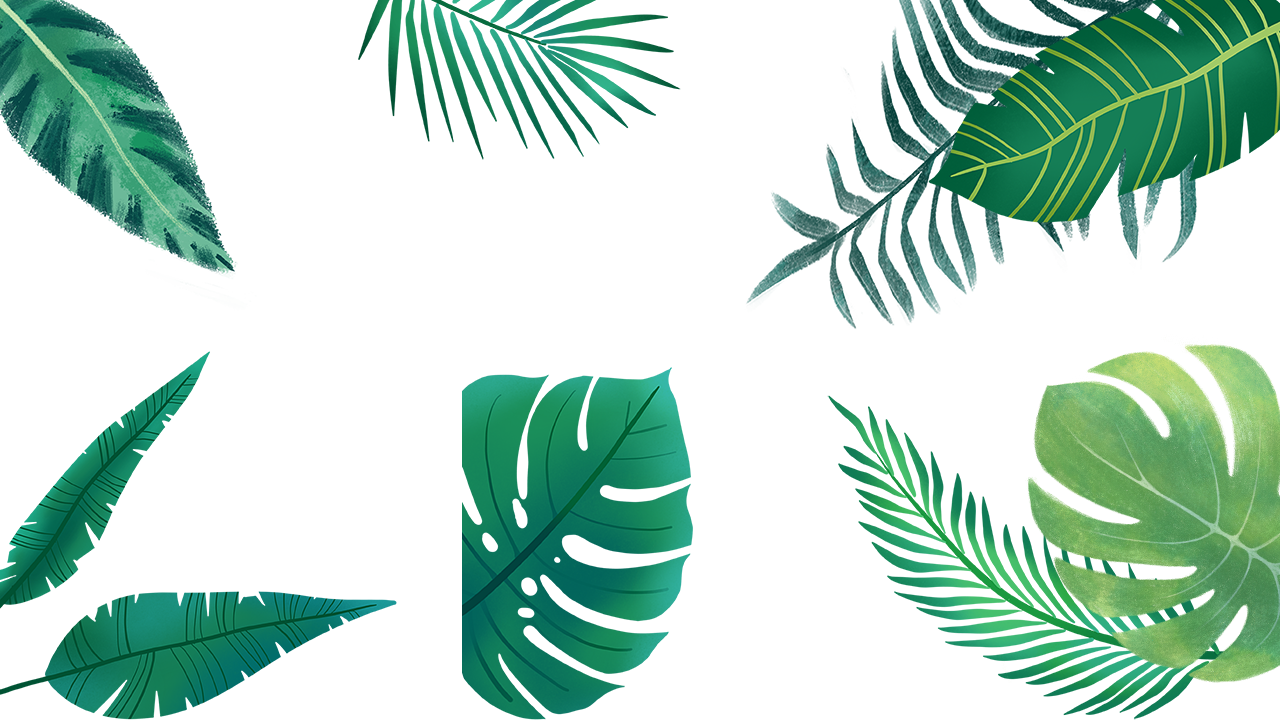 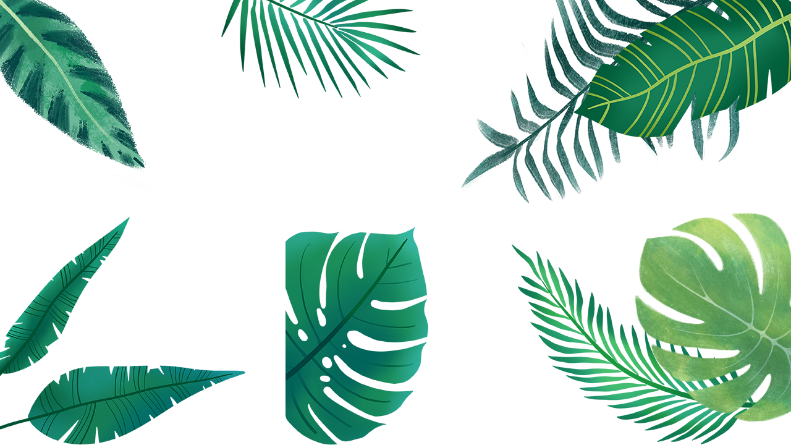 Add title text
Add title
Add title
Add title
Add title
Click here to add content, content to match the title.
Click here to add content, content to match the title.
Click here to add content, content to match the title.
Click here to add content, content to match the title.
01
02
04
03
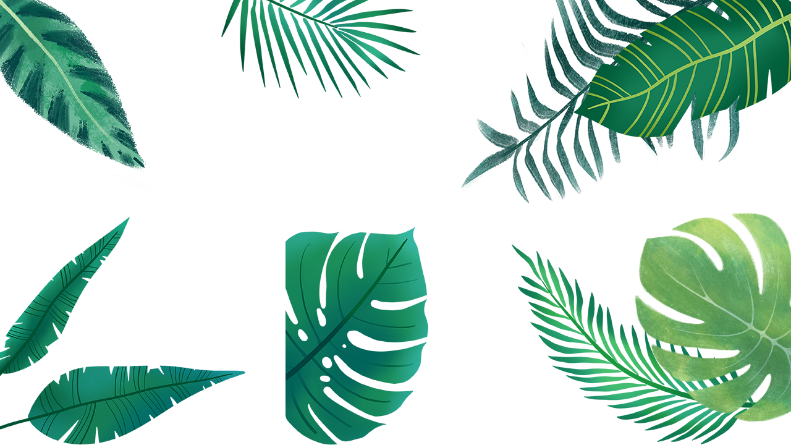 Add title text
Click here to add content, content to match the title.
Click here to add content, content to match the title.
Add title
Add title
Add title
Add title
Click here to add content, content to match the title.
Click here to add content, content to match the title.
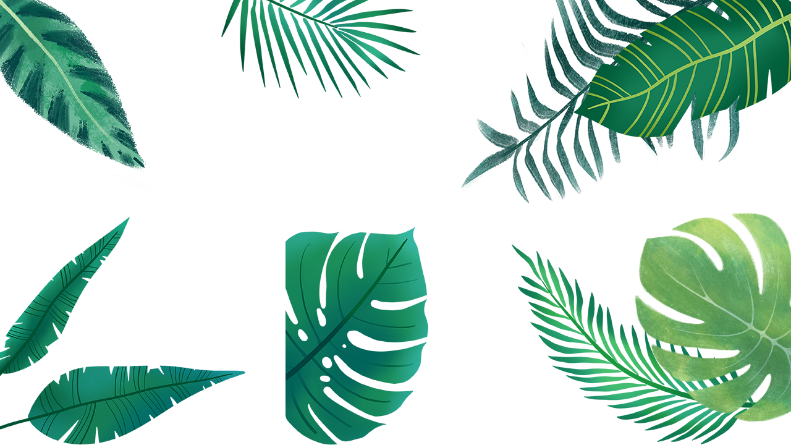 Add title text
Add title
Add title
Click here to add content, content to match the title.
Click here to add content, content to match the title.
Add title
Add title
Click here to add content, content to match the title.
Click here to add content, content to match the title.
Add title
Add title
Click here to add content, content to match the title.
Click here to add content, content to match the title.
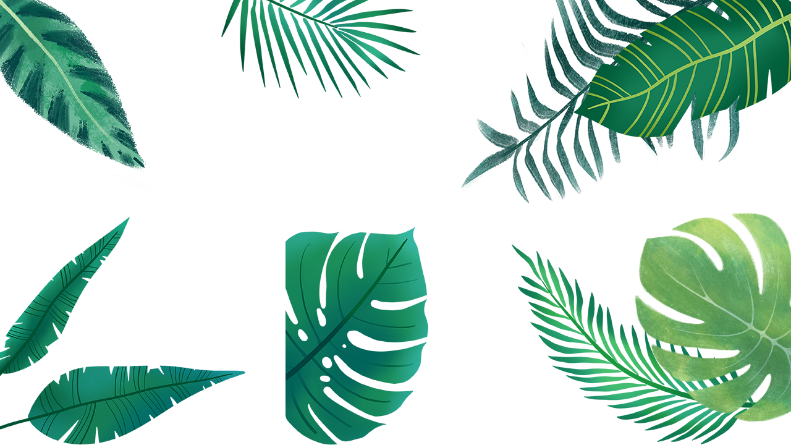 Add title text
Add title
Add title
Add title
Add title
Click here to add content, content to match the title.
Click here to add content, content to match the title.
Click here to add content, content to match the title.
Click here to add content, content to match the title.
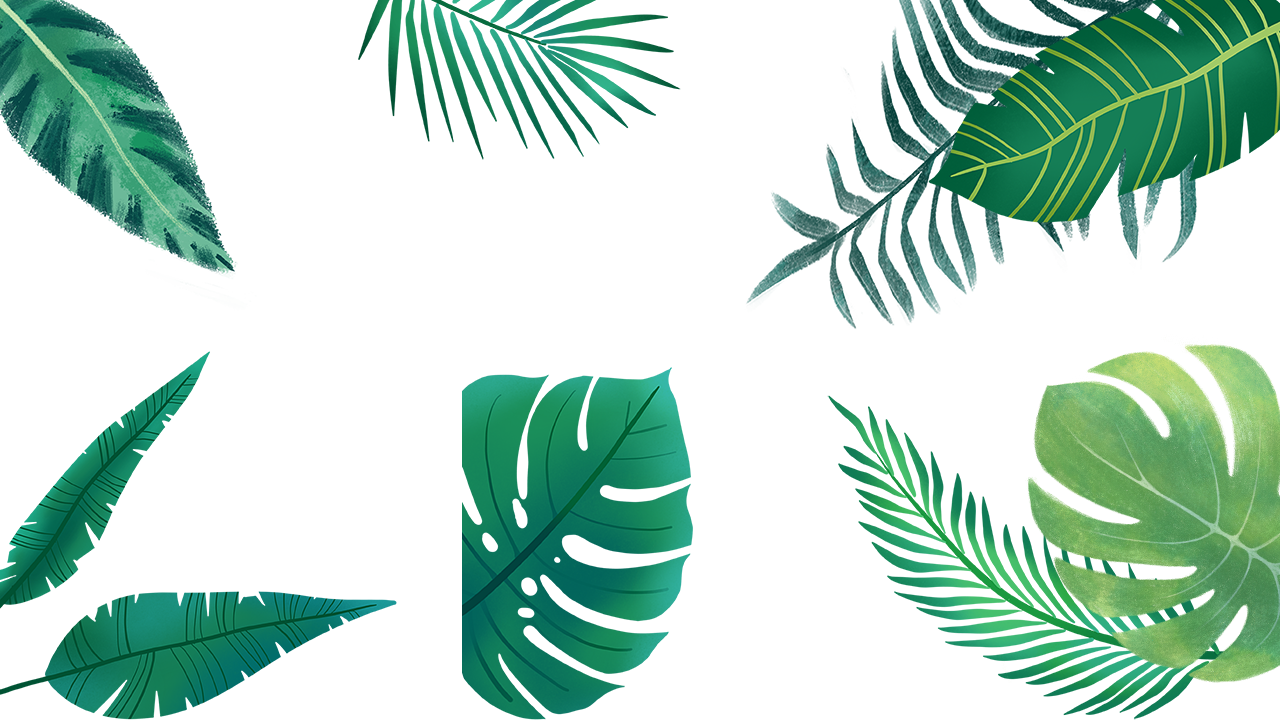 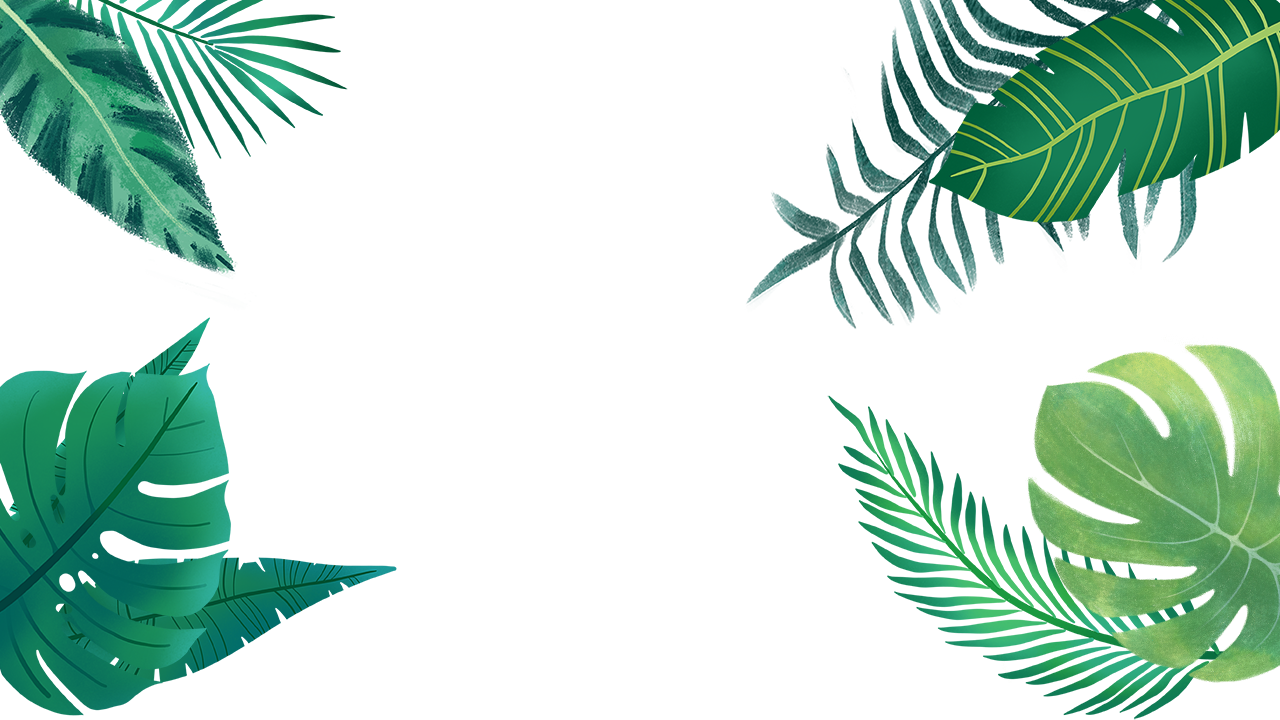 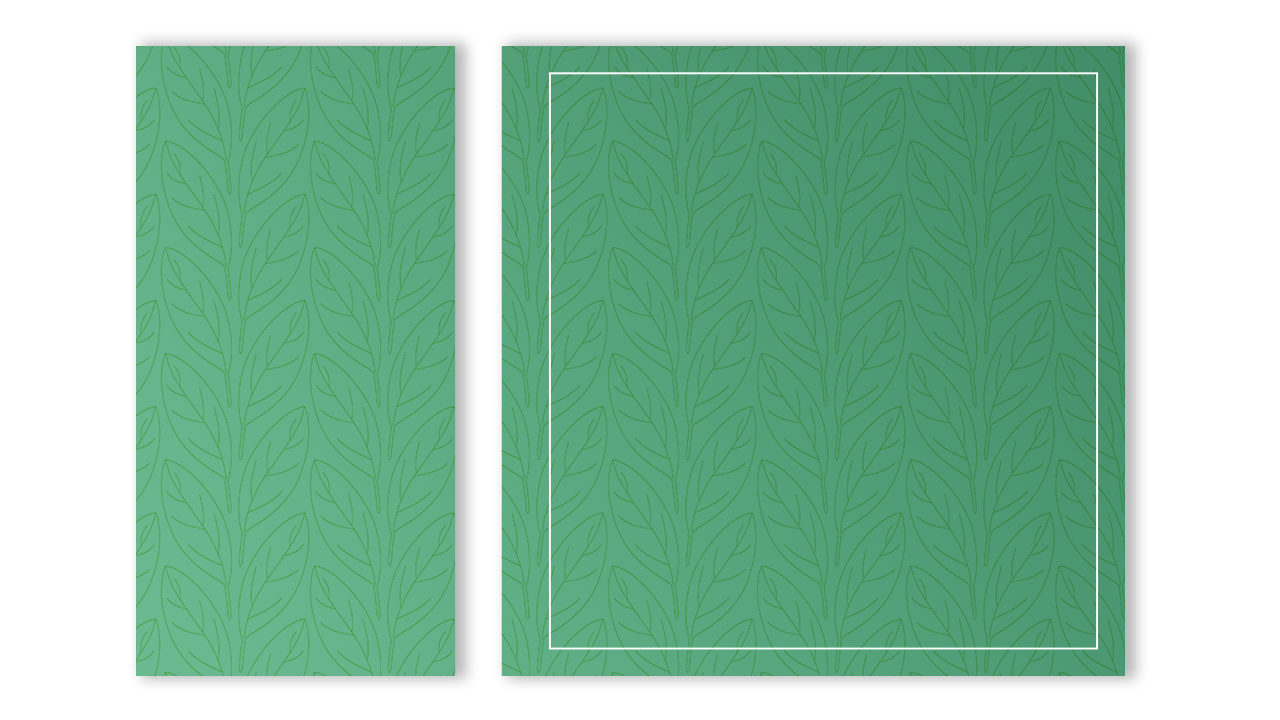 PART THREE
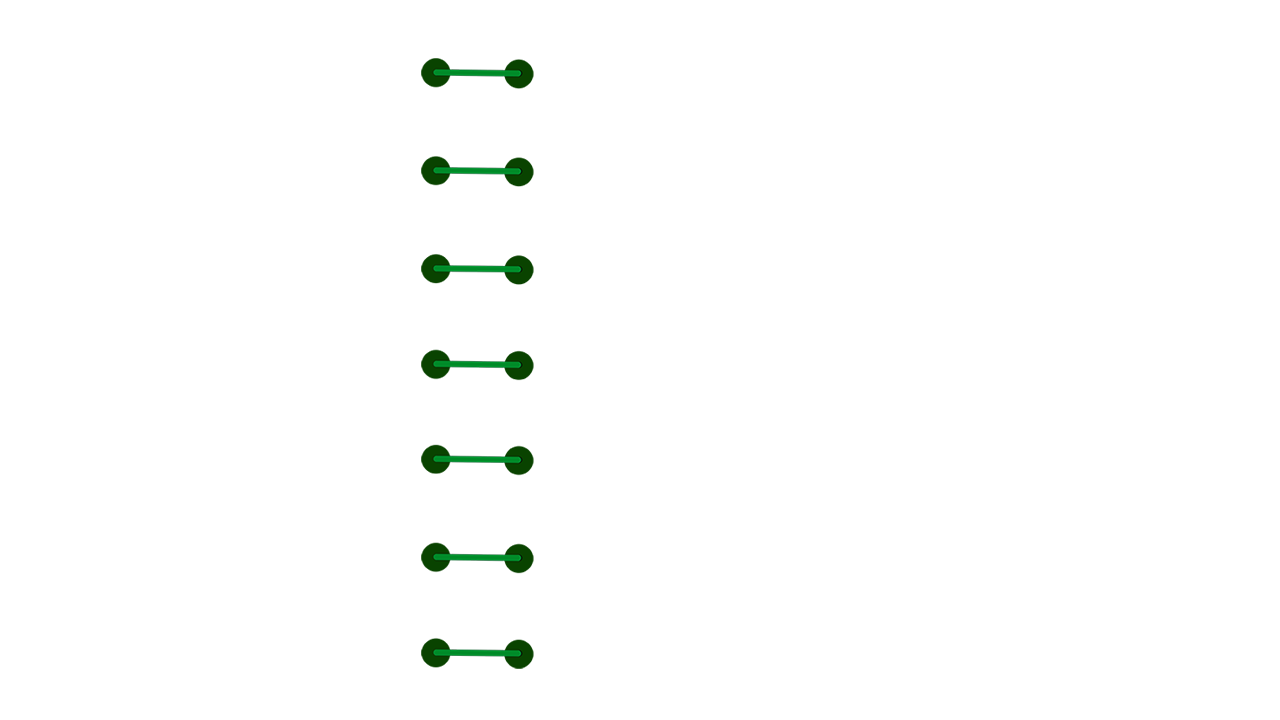 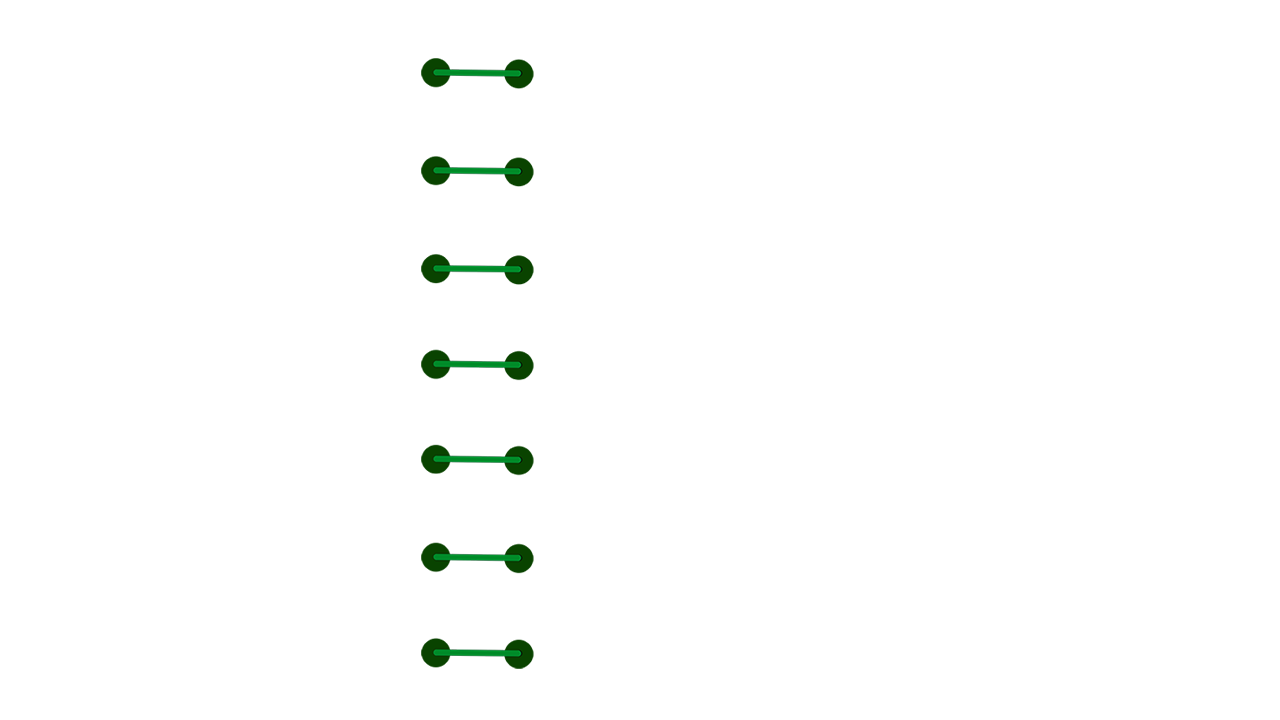 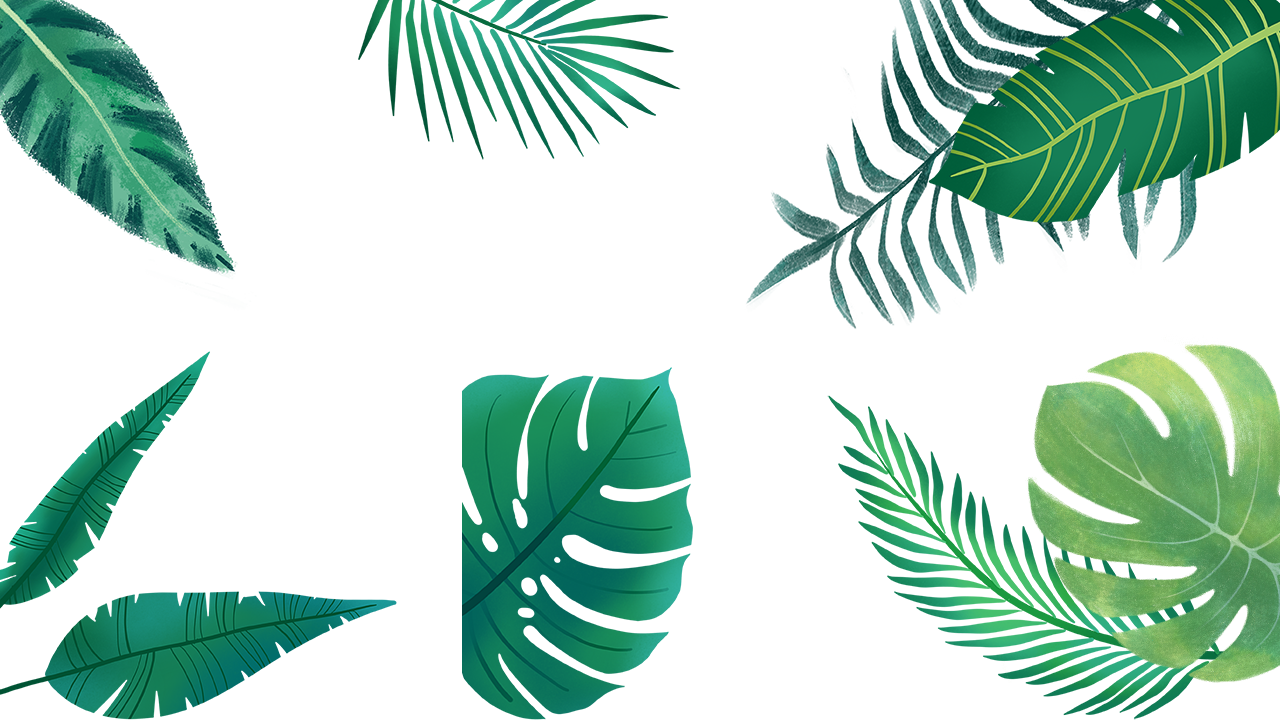 Add title text
Click here to add text content, such as keywords, some brief introductions, etc.
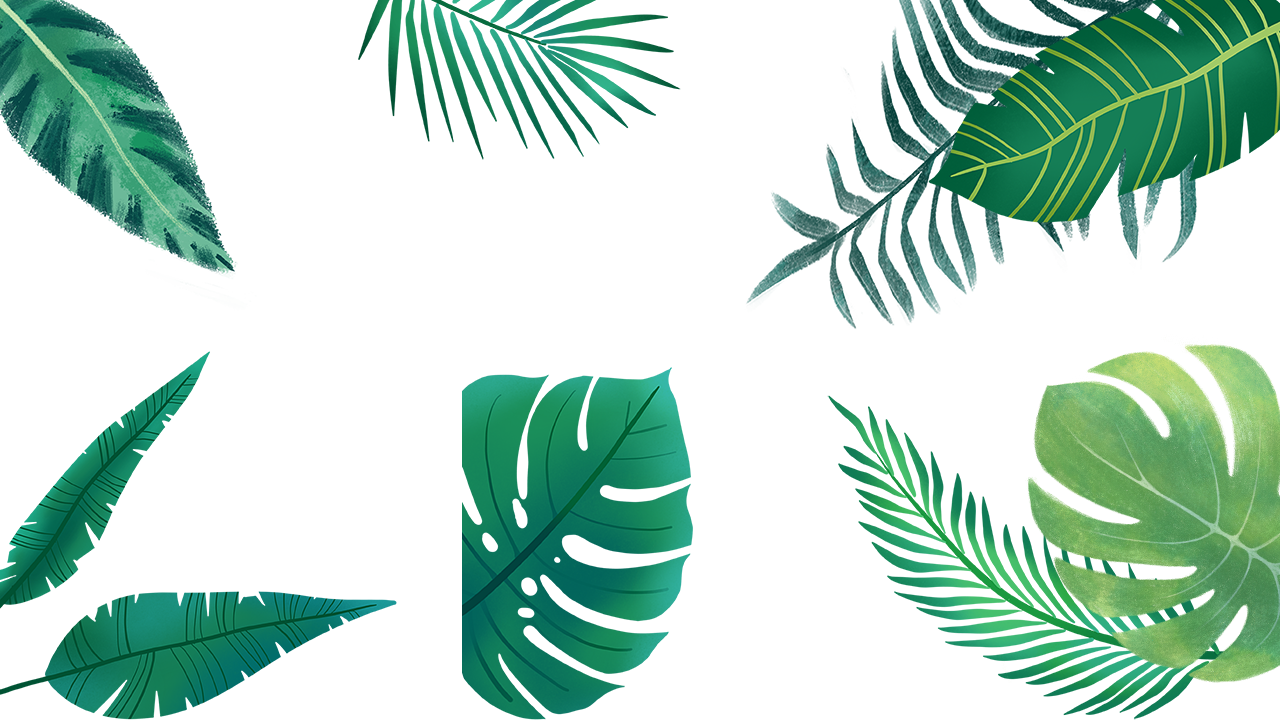 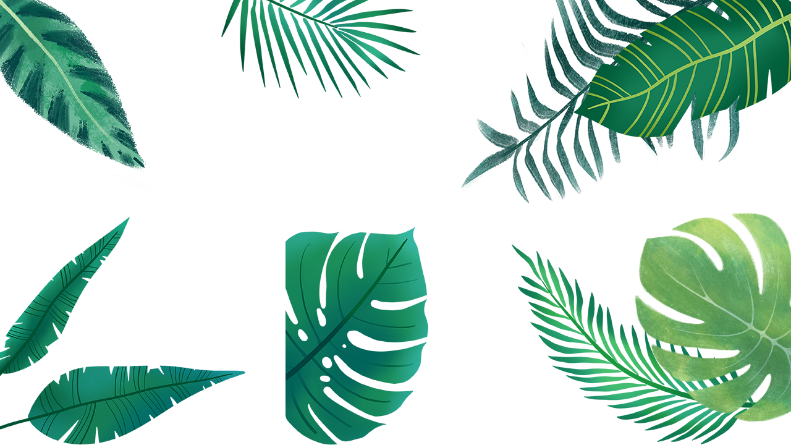 Add title text
Click here to add content, content to match the title.
Click here to add content, content to match the title.
Click here to add content, content to match the title.
01
03
05
02
04
Click here to add content, content to match the title.
Click here to add content, content to match the title.
[Speaker Notes: 模板来自于： 第一PPT https://www.1ppt.com/]
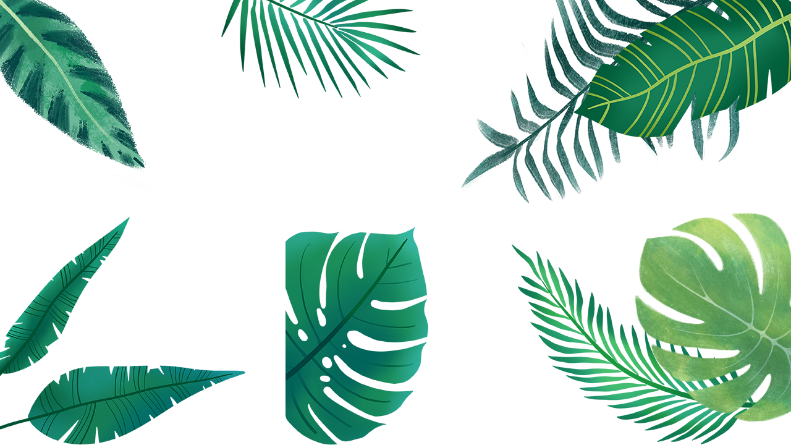 Add title text
Add title
Click here to add content, content to match the title.
Add title
Click here to add content, content to match the title.
Add title
Click here to add content, content to match the title.
Add title
Click here to add content, content to match the title.
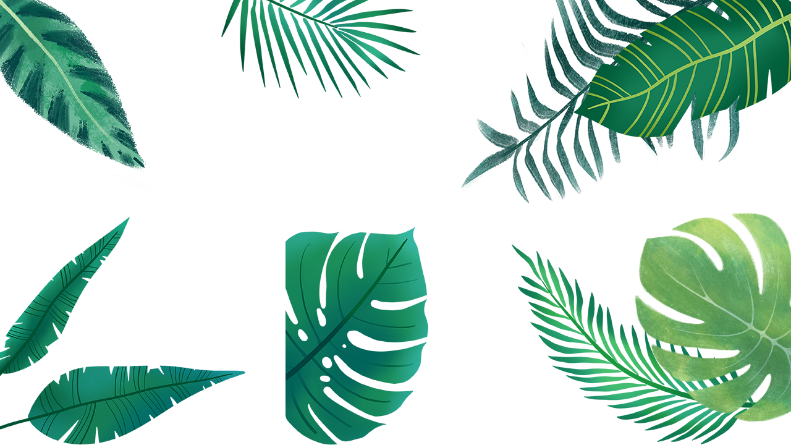 Add title text
Add title
Click here to add content, content to match the title.
Add title
Click here to add content, content to match the title.
Add title
Click here to add content, content to match the title.
Add title
Click here to add content, content to match the title.
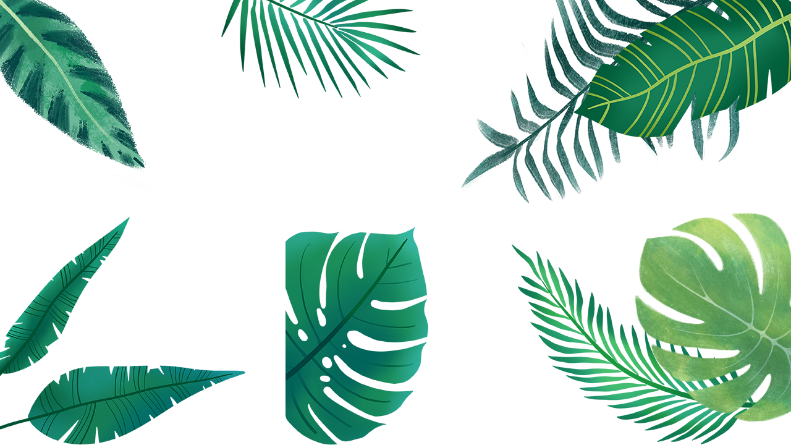 Add title text
Add title
01
Click here to add content, content to match the title.
02
Add title
Click here to add content, content to match the title.
Add title
03
Click here to add content, content to match the title.
04
Add title
Click here to add content, content to match the title.
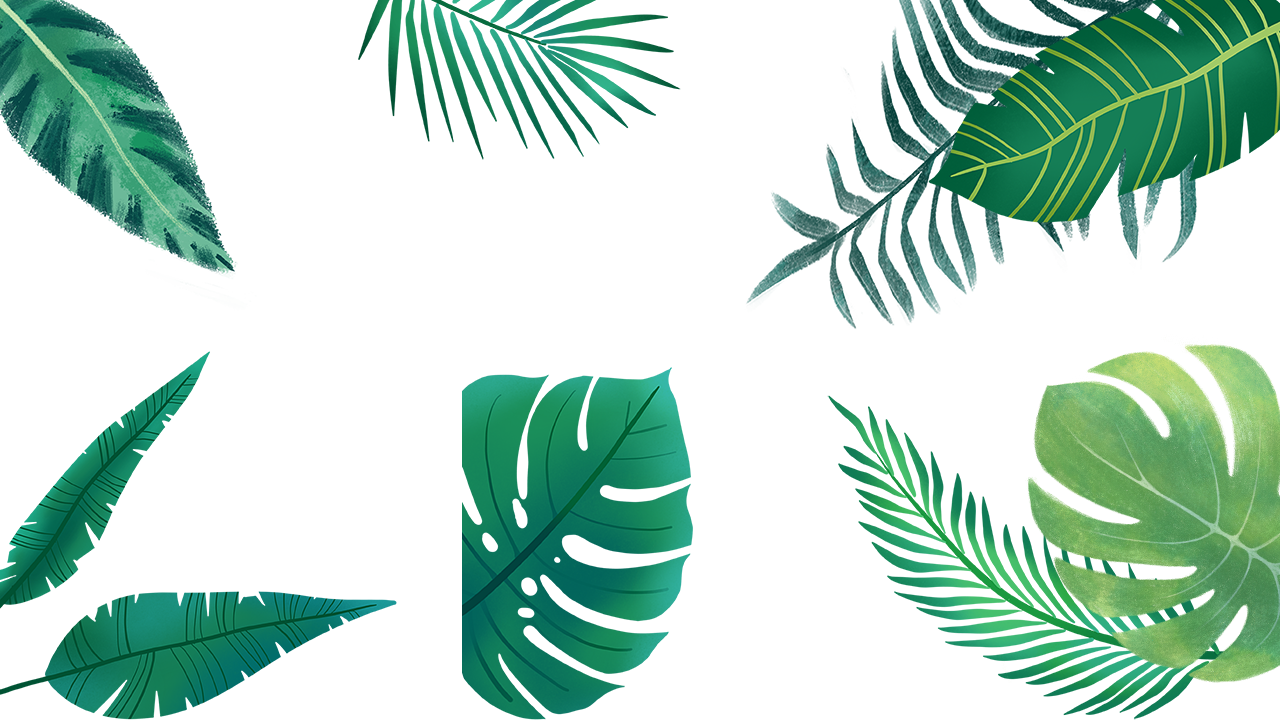 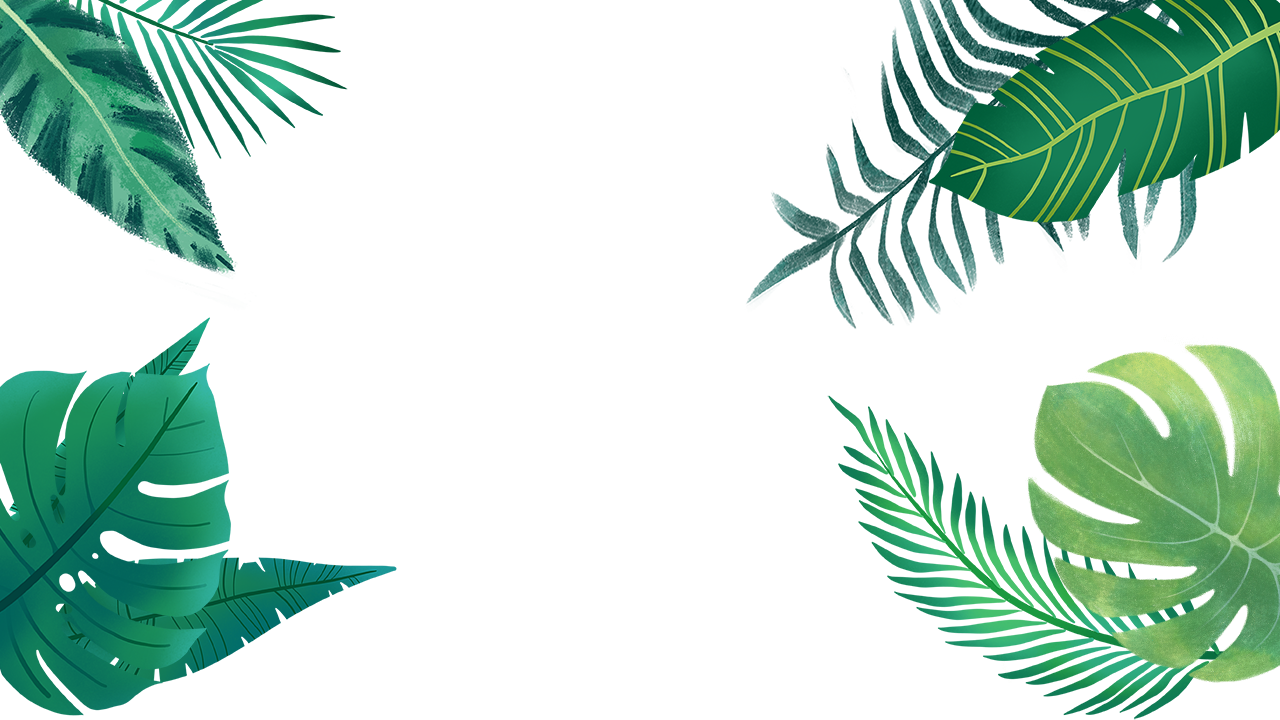 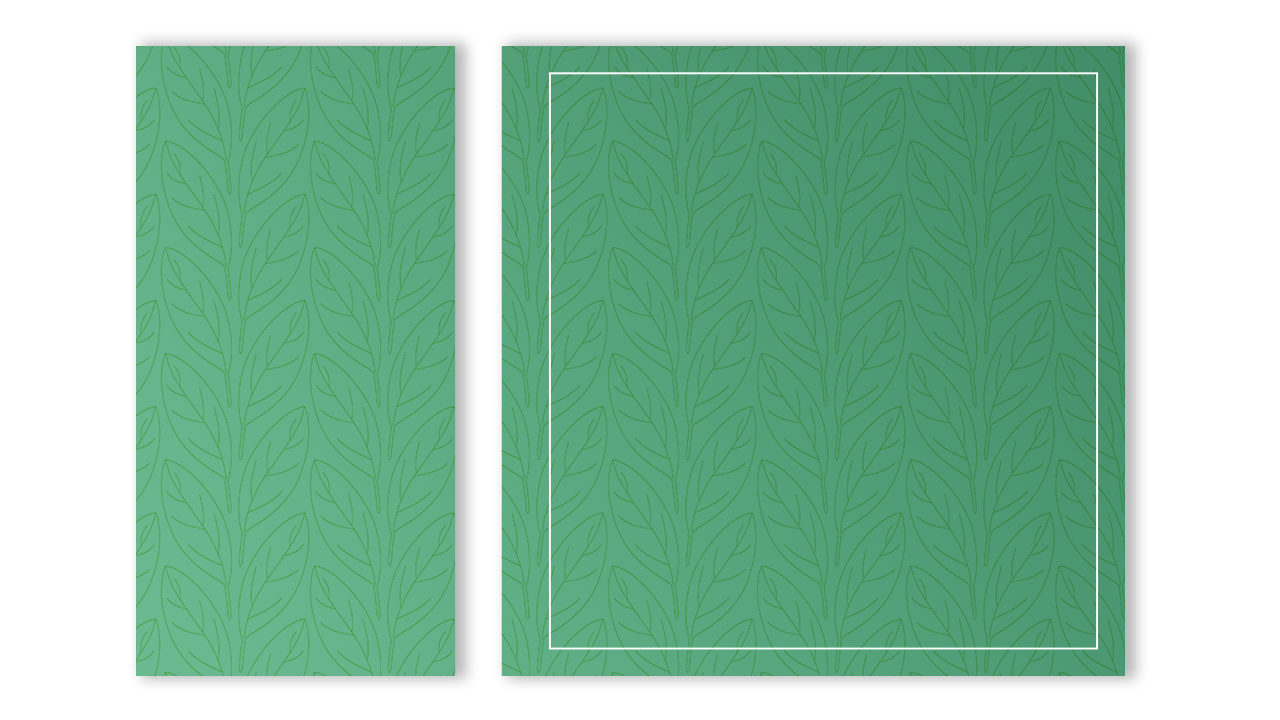 PART FOUR
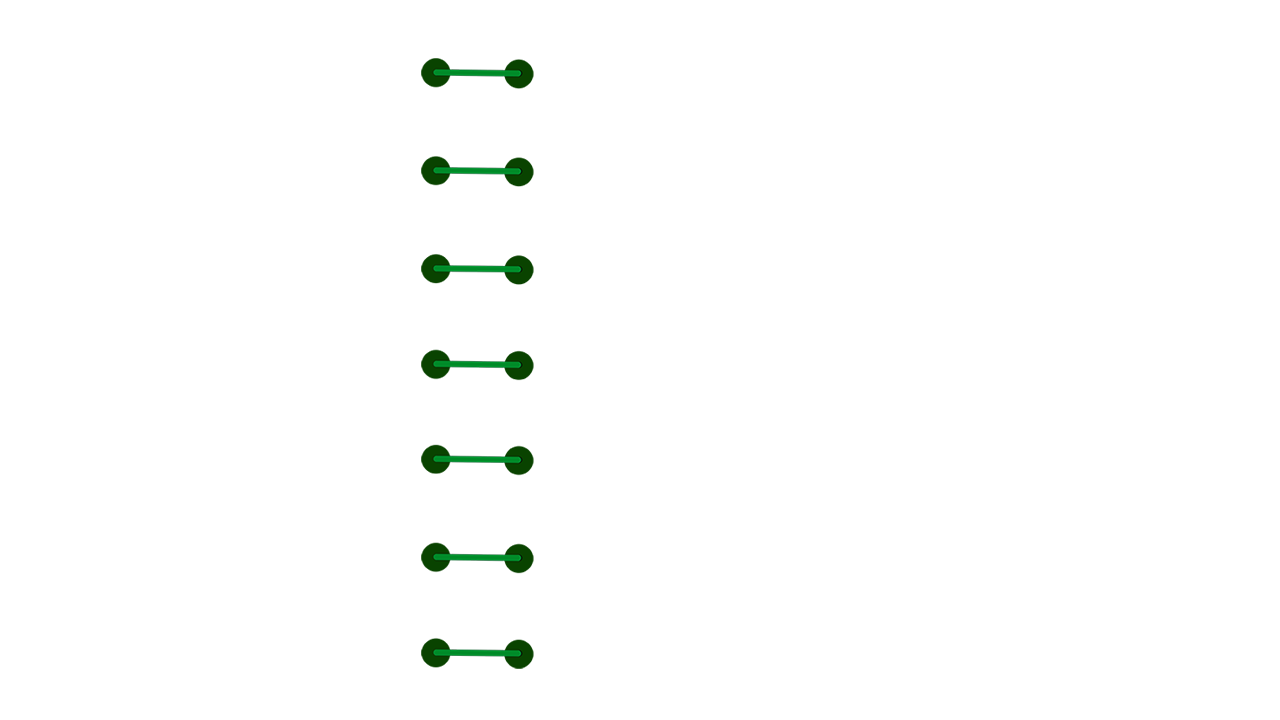 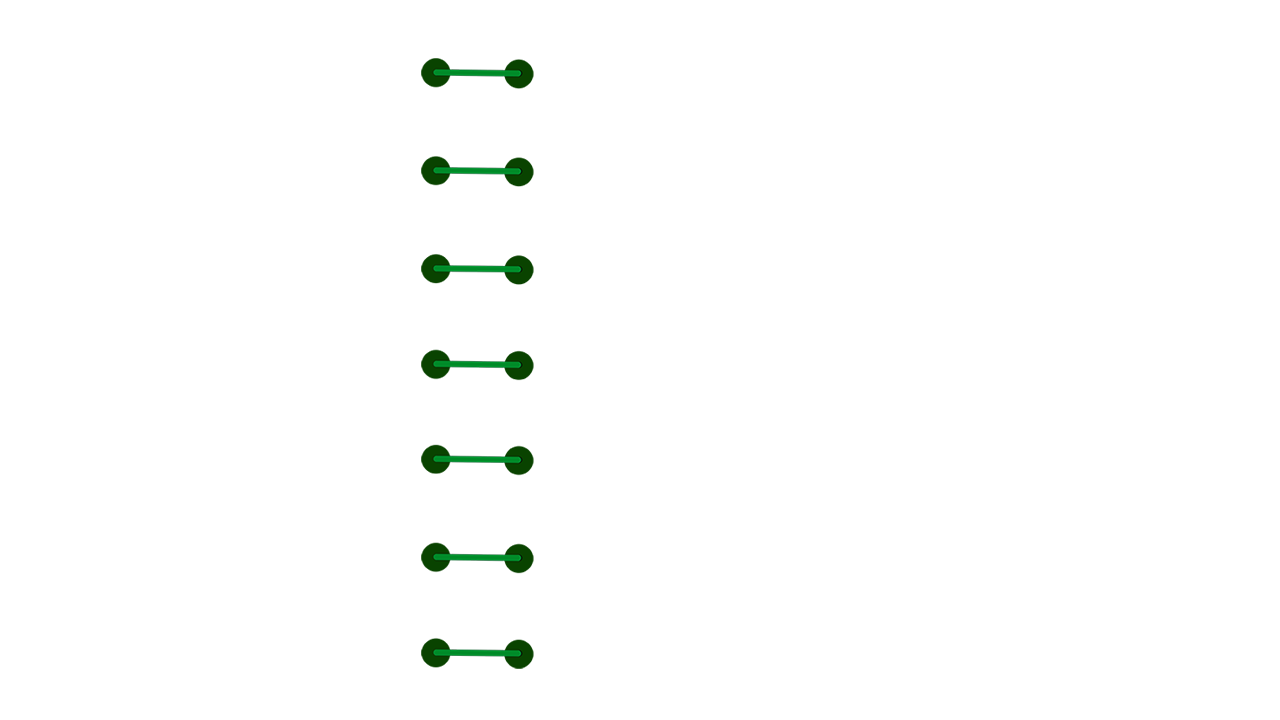 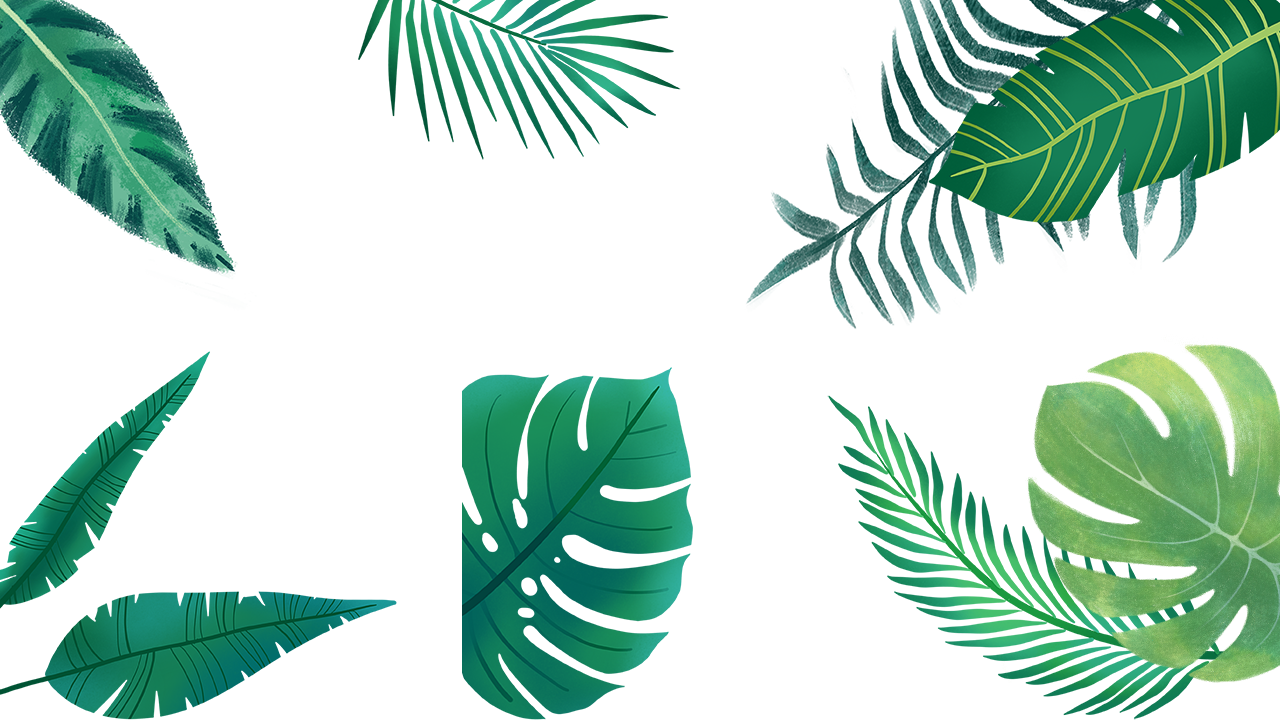 Add title text
Click here to add text content, such as keywords, some brief introductions, etc.
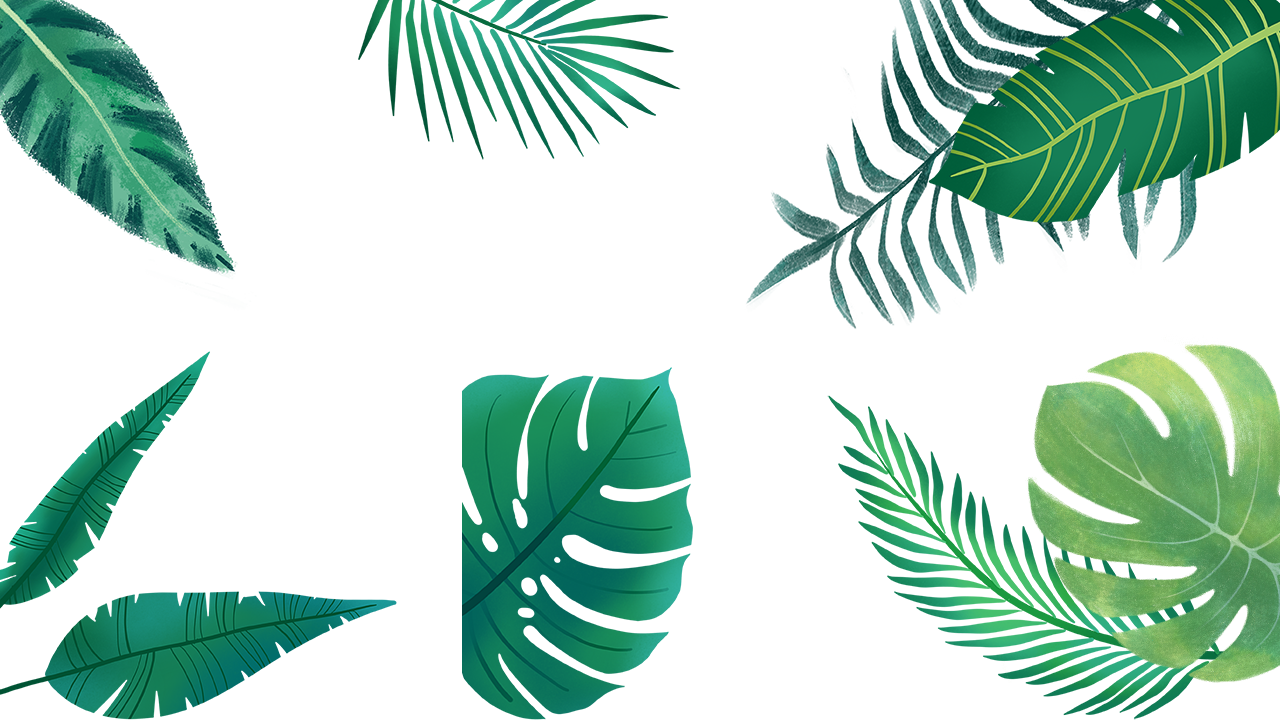 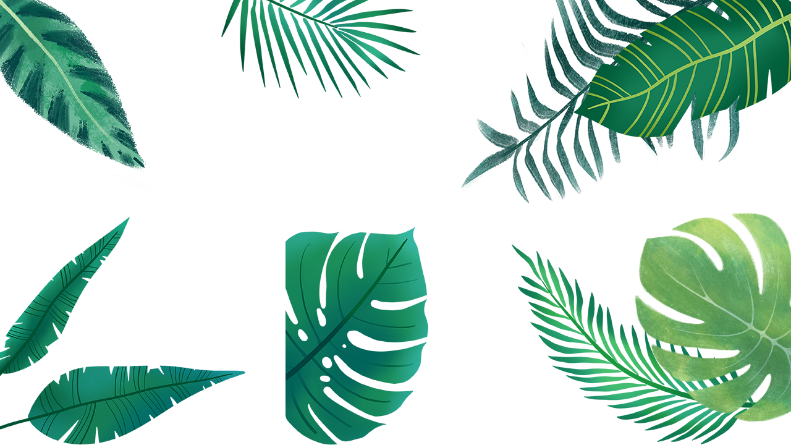 Add title text
Add title
Add title
Add title
Click here to add content, content to match the title.
Click here to add content, content to match the title.
Click here to add content, content to match the title.
Add title
Add title
Click here to add content, content to match the title.
Click here to add content, content to match the title.
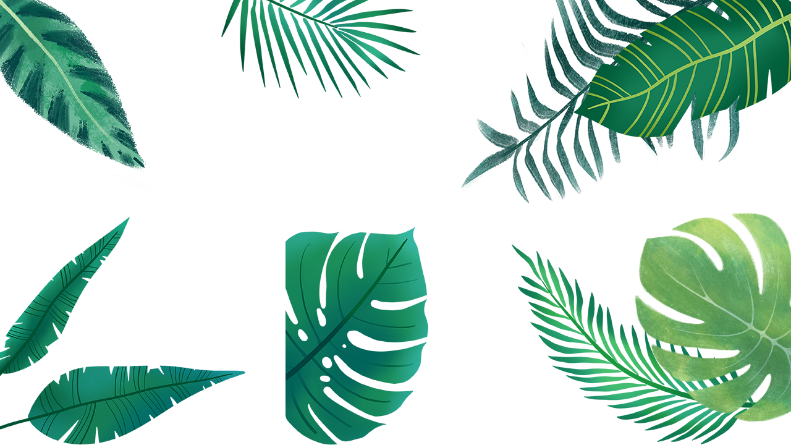 Add title text
05
Fill in the description
04
Fill in the description
03
Fill in the description
02
Fill in the description
01
Fill in the description
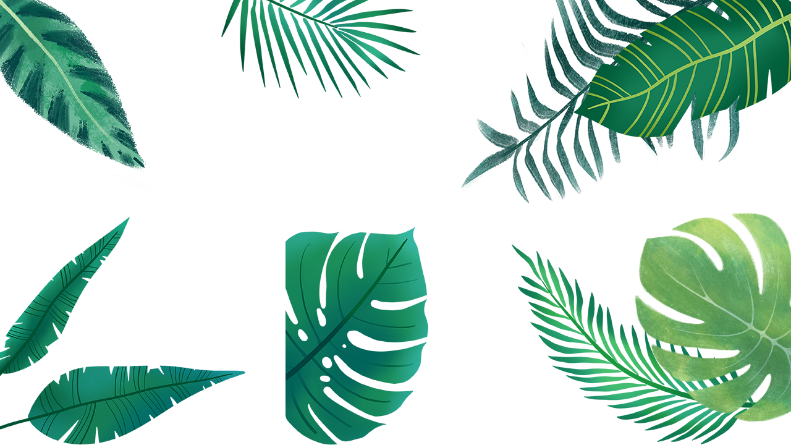 Add title text
Click here to add content, content to match the title.
Click here to add content, content to match the title.
Add title
Add title
Click here to add content, content to match the title.
Click here to add content, content to match the title.
Add title
Add title
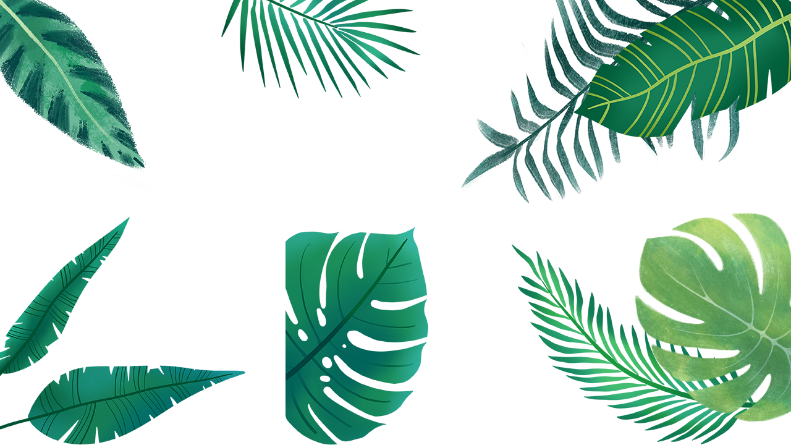 Add title text
04
Add title
Click here to add content, content to match the title.
02
03
Add title
Add title
Click here to add content, content to match the title.
Click here to add content, content to match the title.
01
Add title
Click here to add content, content to match the title.
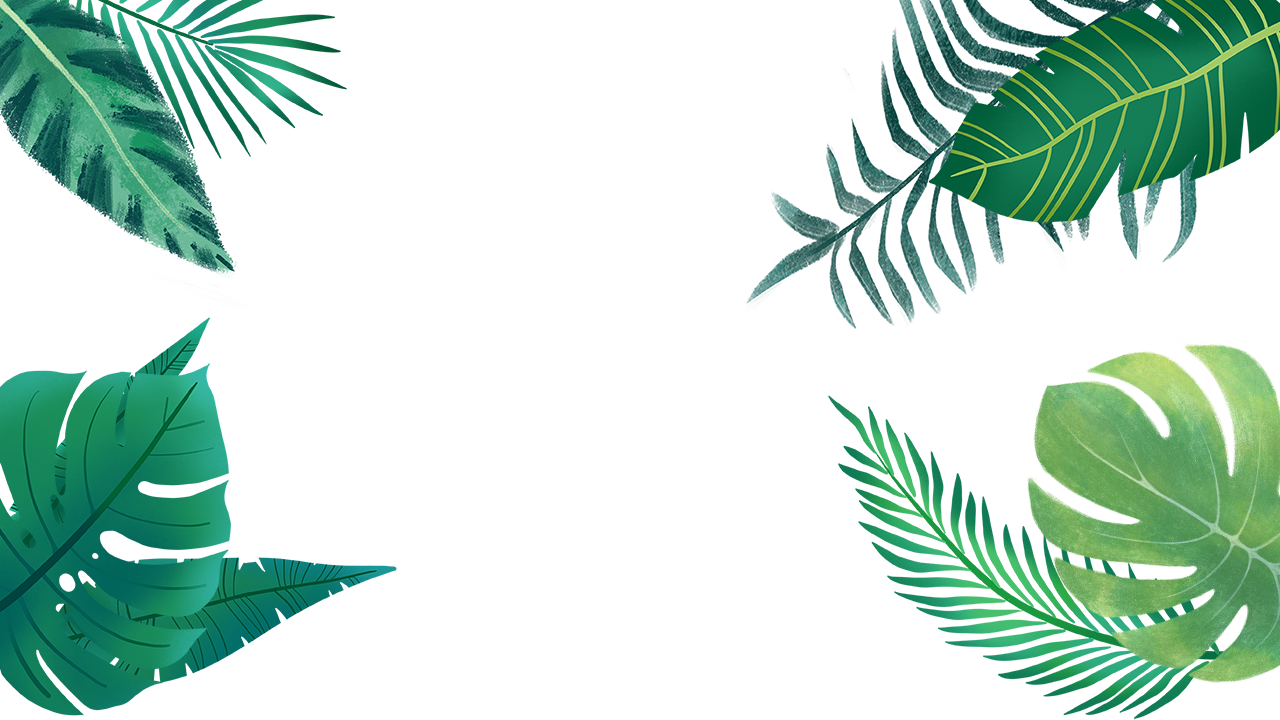 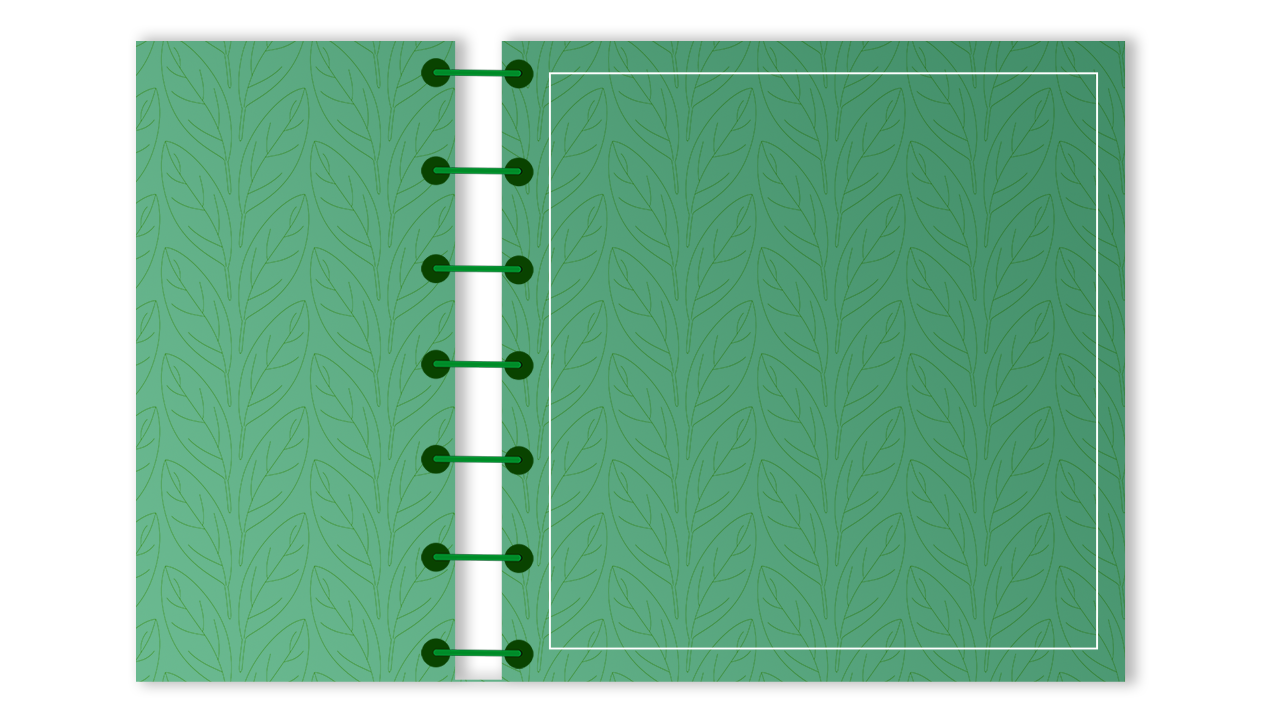 202X
THANKS
Report ：freeppt7.com
Time ：202X
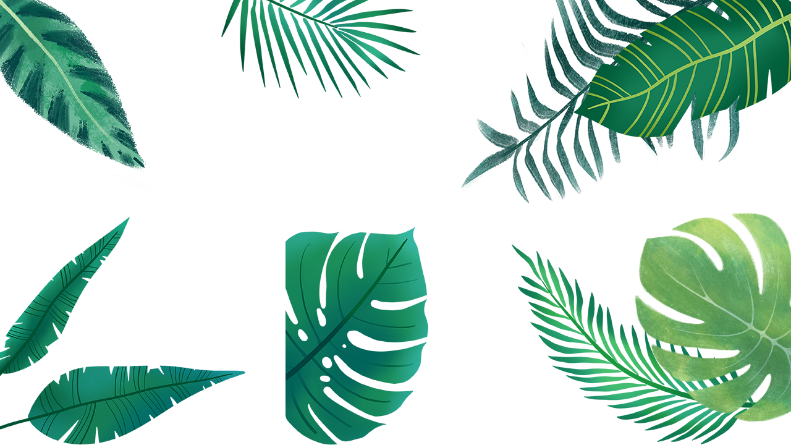 We respect your valuable time with freeppt7!
If you have any questions, please reach us
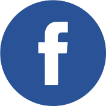 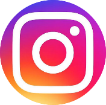 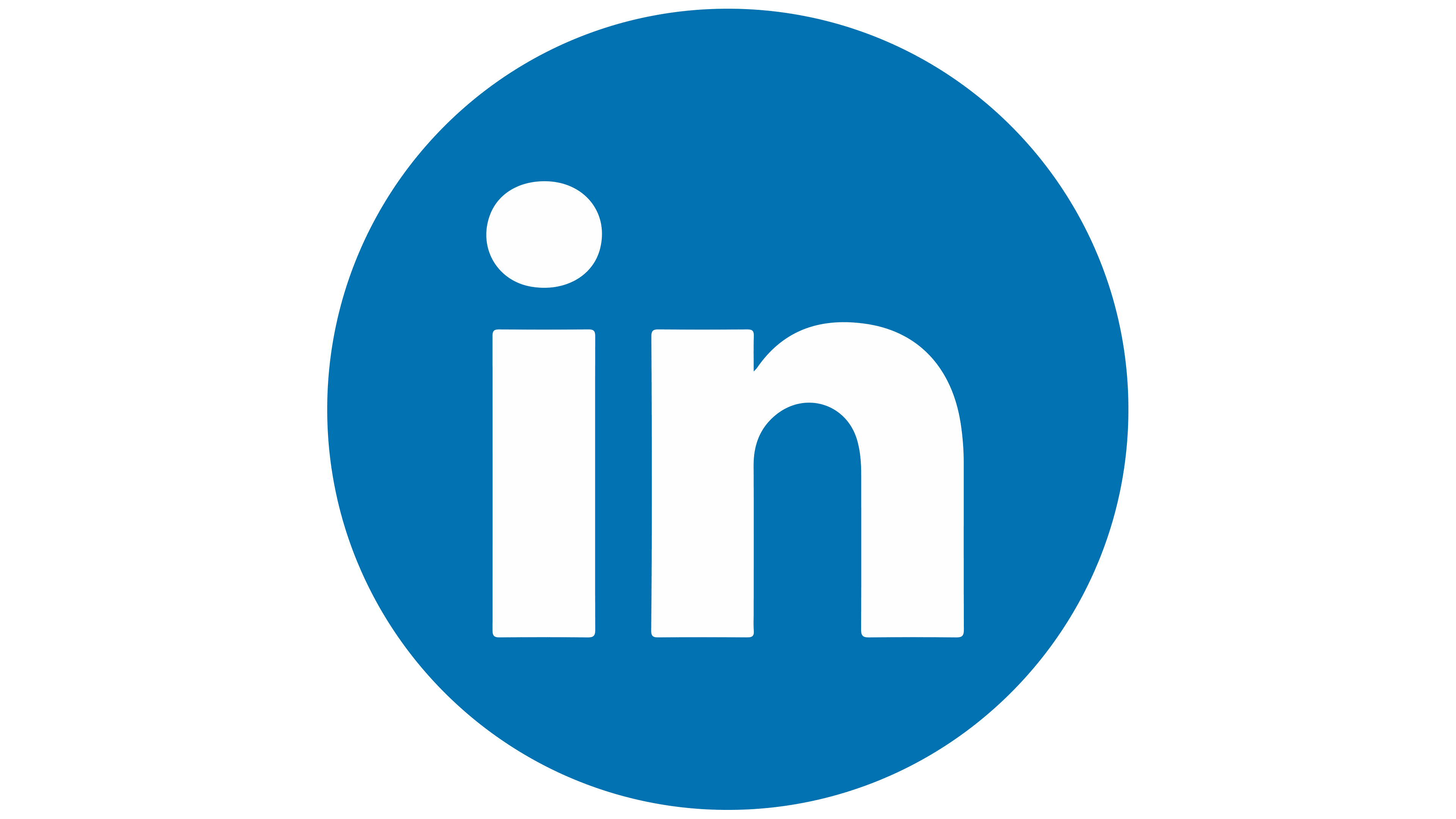 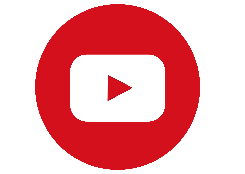 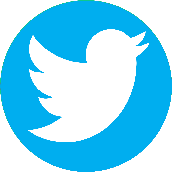 Do you have a design request, please visit our redesign page.
CREDIT: Freeppt7.com created this PowerPoint template.
Let this slide be kept for attribution.
www.freeppt7.com